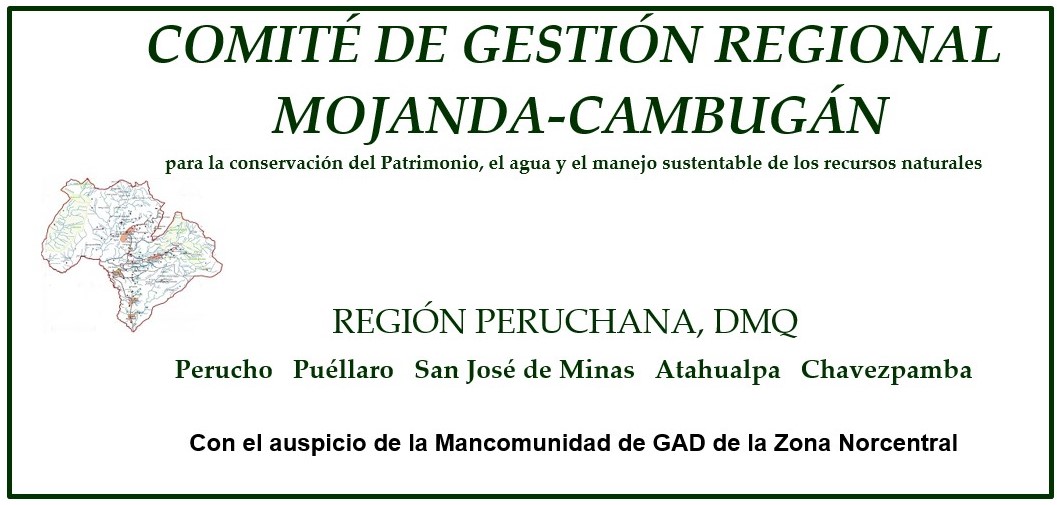 INTRODUCCIÓN- La propuesta de ordenanza es el fruto de un largo proceso, de años, y una aspiración de la región Norcentral, y sus cinco parroquias.
-No es iniciativa, ni resultado de un accionar citadino en oficinas municipales ni de organizaciones no- gubernamentales. Es resultado de la iniciativa y propuesta de la ciudadanía y organizaciones locales, y responde al grado de consciencia ecológica de importantes segmentos de la población y a una necesidad colectiva.
-Pero hemos tenido excelente acogida y apoyo de la Secretaría de Ambiente y otras Secretarías y dependencias municipales, así como de la Comisión de Ambiente del Concejo, a todas las cuales agradecemos profundamente.
-Quisiéramos destacar a los funcionarios de la Secretaría de Ambiente que trabajaron inicialmente en el proceso                             por su empeño y compromiso,y a la actual Comisión de Ambiente del CMQ que lo retomó y avanzó de manera significativa para llegar al punto en el que estamos.
-Como fruto del proceso se constituyó ya el Comité de Gestión. Éste es un hecho inédito en este tipo de procesos.
COMPONENTE PARTICIPATIVOEN EL PROCESO DE DECLARATORIA DE LA ACUS MOJANDA-CAMBUGÁNCREACIÓN Y DESARROLLO DEL COMITÉ DE GESTIÓN REGIONAL MOJANDA-CAMBUGÁN2015-2021
LINEA DE TIEMPO DEL PROCESOen breve síntesis
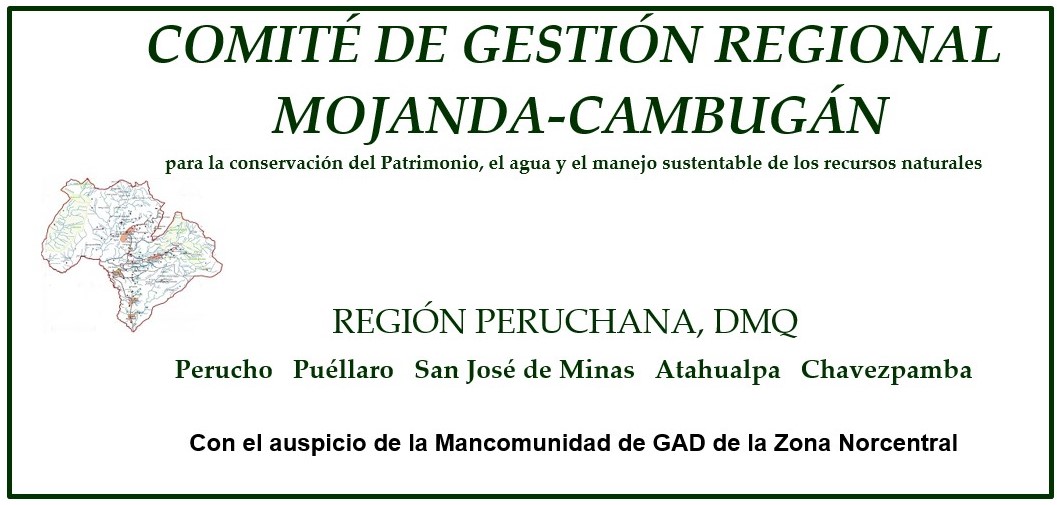 2015              2016              2017
ATAHUALPA SOLICITA  A MUNICIPIO AP PARA SUS BOSQUESNATIVOS 
11.09

VISITA S.A.

MANCOMUNIDAD DE GAD APOYA  29.12.

S.A. ACOGE PEDIDO DE HACER AP REGIONAL
COMUNIDAD
REGIONAL PARTICIPAEN ASAMBLEAS, CONSULTAS,GRUPOS FOCALES,INSPECCIONESEFECTUADAS EN EL MARCO DE LAREALIZACIÓNDEL ESTUDIOTÉCNICO DE BASE(ITB)
MANCOMUNIDAD REALIZA SENDAS ASAMBLEAS PARROQUIALESPARA ANALIZARPROPUESTA DEORDENANZADEL ITB
2018              2019              2020
SE EFECTÚA ASAMBLEA REGIONAL EN LA QUE SE CONSTITUYE
COMITÉ DE GESTION
Y SE NOMBRA DIRECTIVA
01.05

COMITÉ DE GESTIÓN RECIBE VISITA DE SECRETARIA DE AMBIENTE 02.08.

SE APRUEBAN ESTATUTOS DE “COMITÉ
DE GESTIÓN REGIONAL
MOJANDA-CAMBUGÁN”
EN PERUCHO Y MINAS
05 y 19.10.
EN ASAMBLEA REGIONAL CON
SUBSECRETARIO DE SENAGUA
COMUNIDAD DECIDE
CONSTITUÍR
COMITÉ DE GESTIÓN Y CONSEJO DE CUENCA
CON APOYO DE MANCOMUNIDAD 
REGIONAL DE GAD
12.07.
SE REALIZAN
SENDAS ASAMBLEAS 
PARROQUIALES
DE CONSULTA
PANDEMIA PARALIZAPROCESO,QUE SE REANUDA EN AGOSTO
CGR M-C PARTICIPAEN REUNIONES
VIRTUALES DECOMISIÓN DE AMBIENTEDEL C.M. Q.14.08. y 18.11.

SE INICIAN GESTIONES
PARA OCUPAR SILLA VACÍA DEL CONCEJO
-
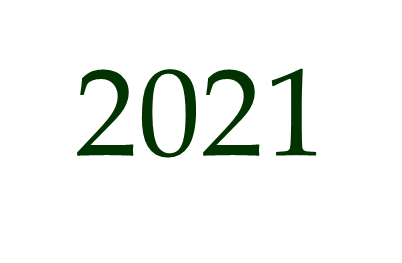 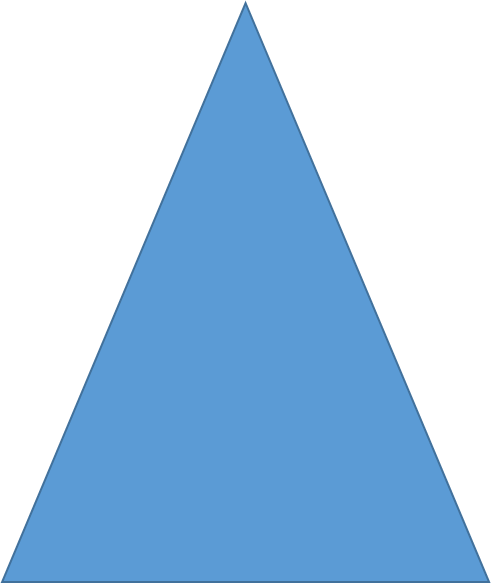 . Reunión de la Comisión de Ambiente 070621/210621/240621
210721/280721
.Mesa de Trabajo Com.Amb 020821
. Reunión de la Comisión de Ambiente,190821, que resuelve elevar al pleno del CMQ el proyecto de ordenanza
2015
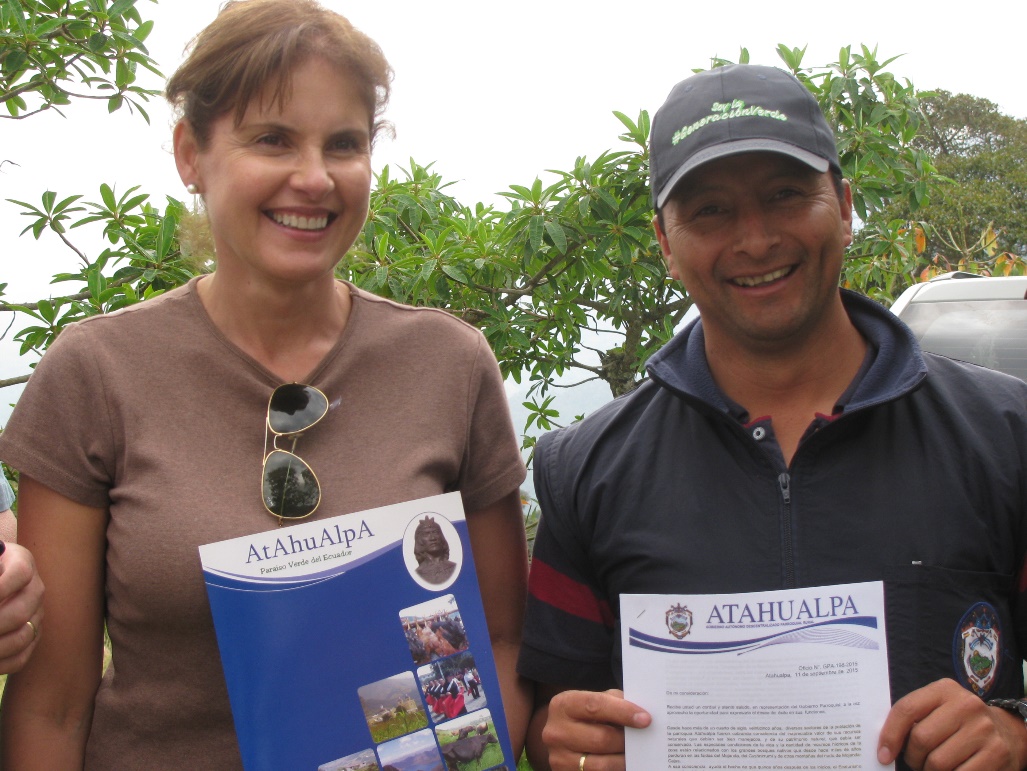 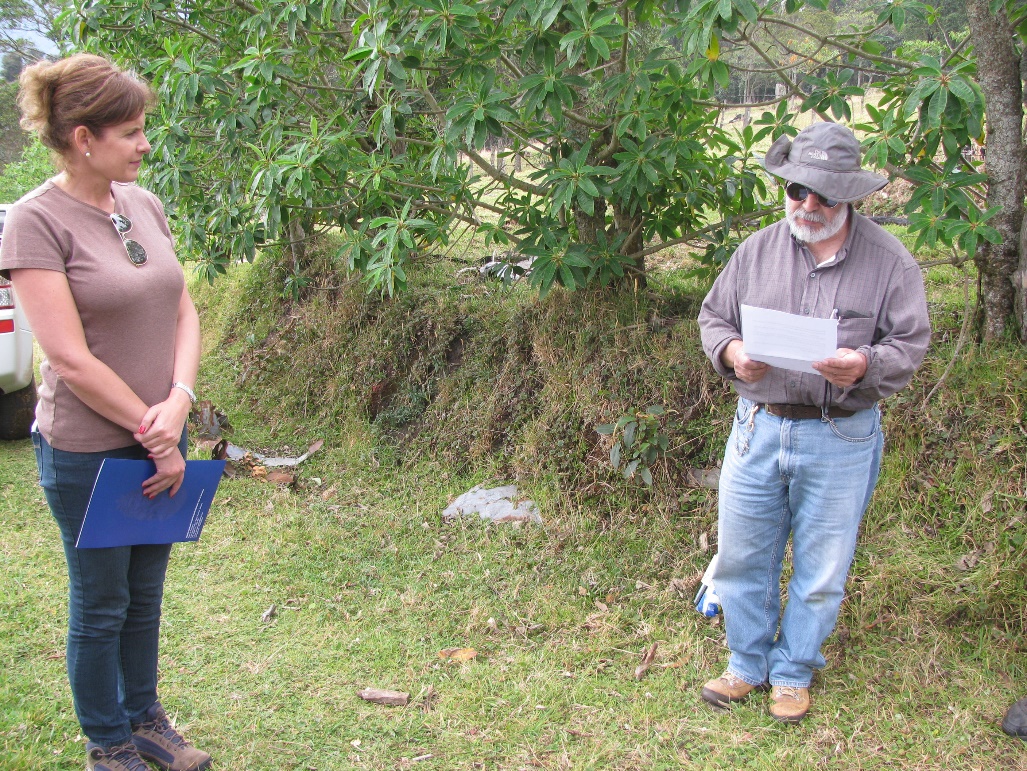 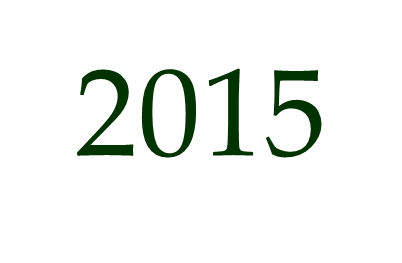 INVITADA DE FORMA EXPRESA, SE REALIZA  VISITA DE SECRETARIA DE AMBIENTE: ATAHUALPA SOLICITA  A MUNICIPIOUNA AP PARA SUS BOSQUESNATIVOS 
11.09

MANCOMUNIDAD DE GAD APOYA
29.12.
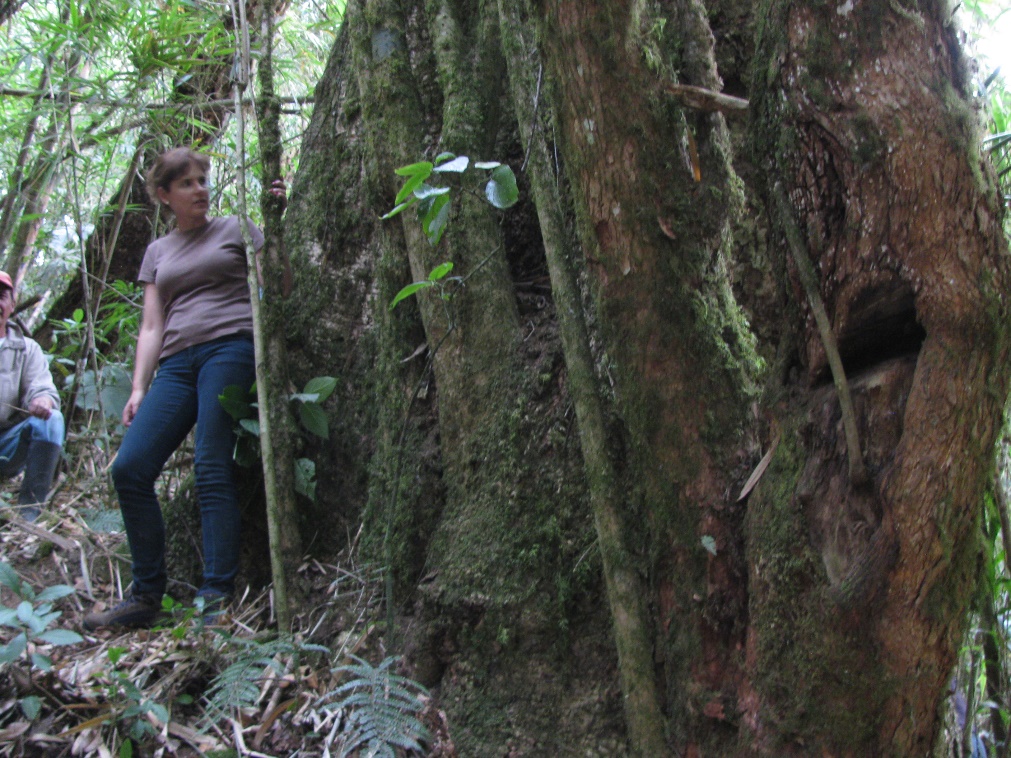 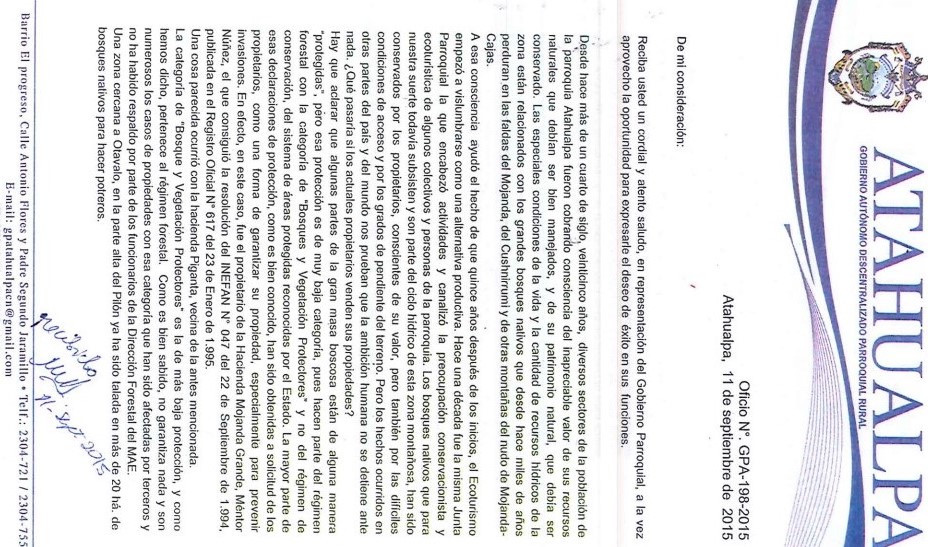 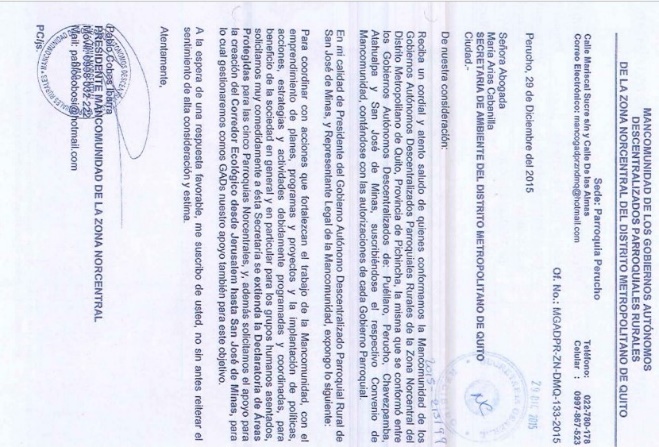 2016
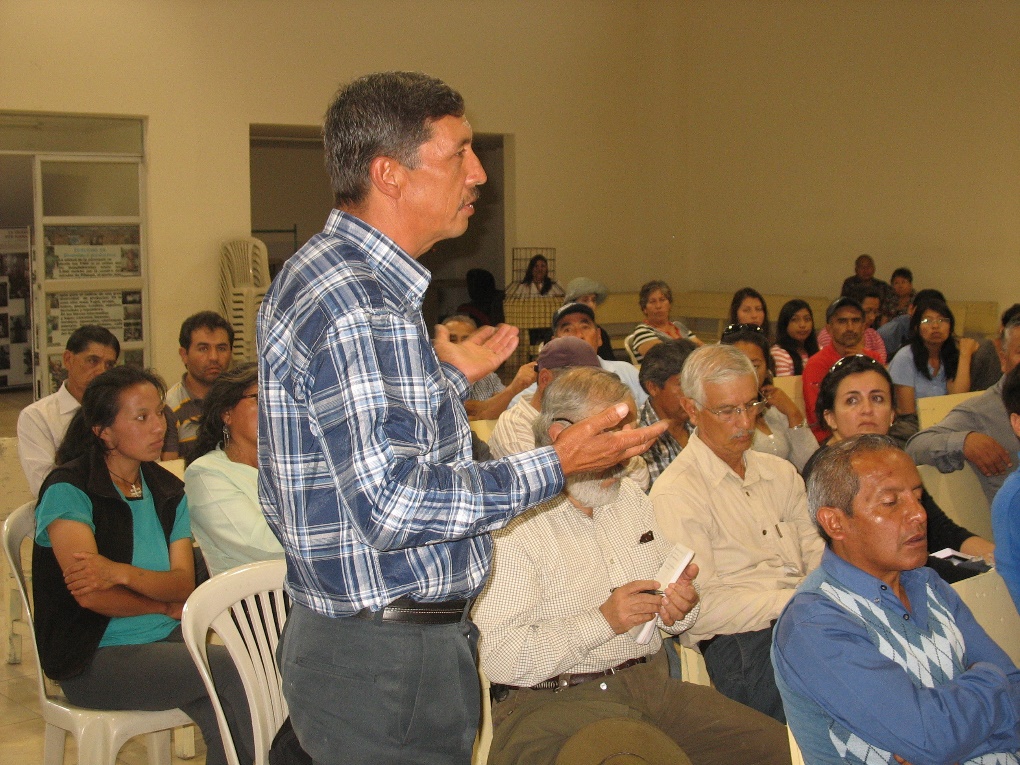 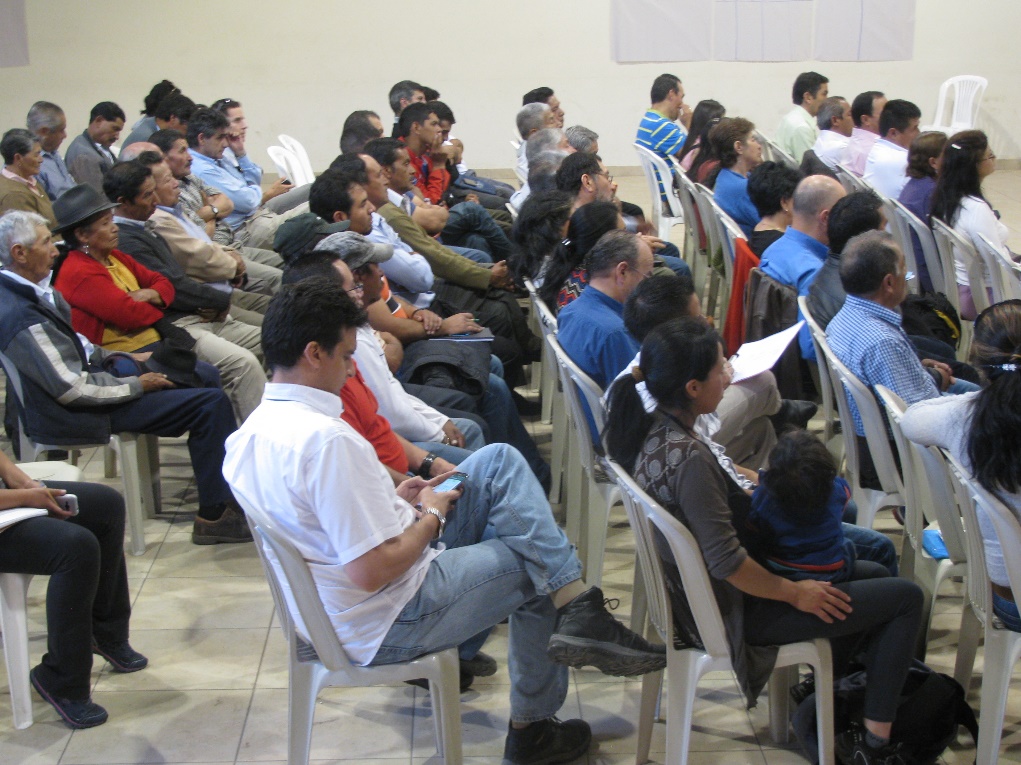 LA COMUNIDAD
REGIONAL PARTICIPAEN ASAMBLEAS, CONSULTAS,GRUPOS FOCALES,INSPECCIONES,EFECTUADAS EN EL MARCO DE LAREALIZACIÓNDEL ESTUDIOTÉCNICO DE BASE(ITB)
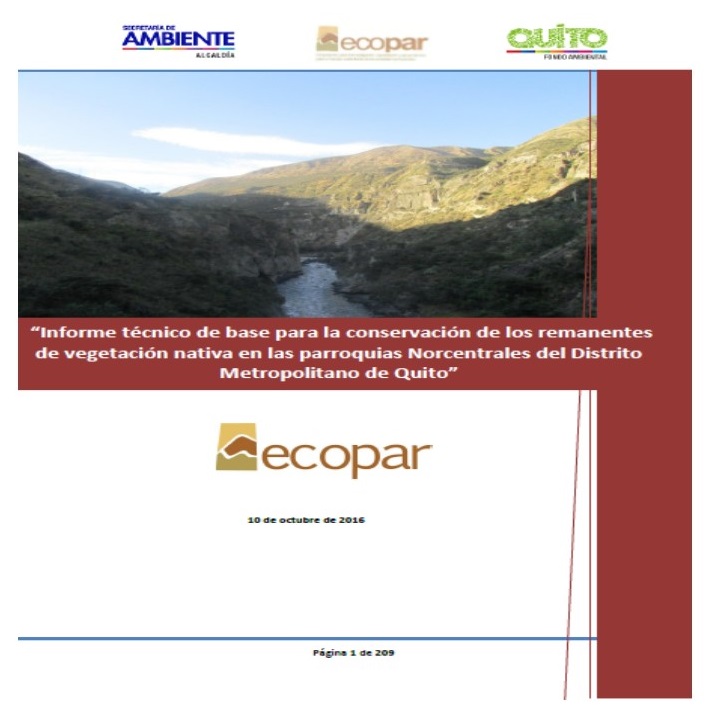 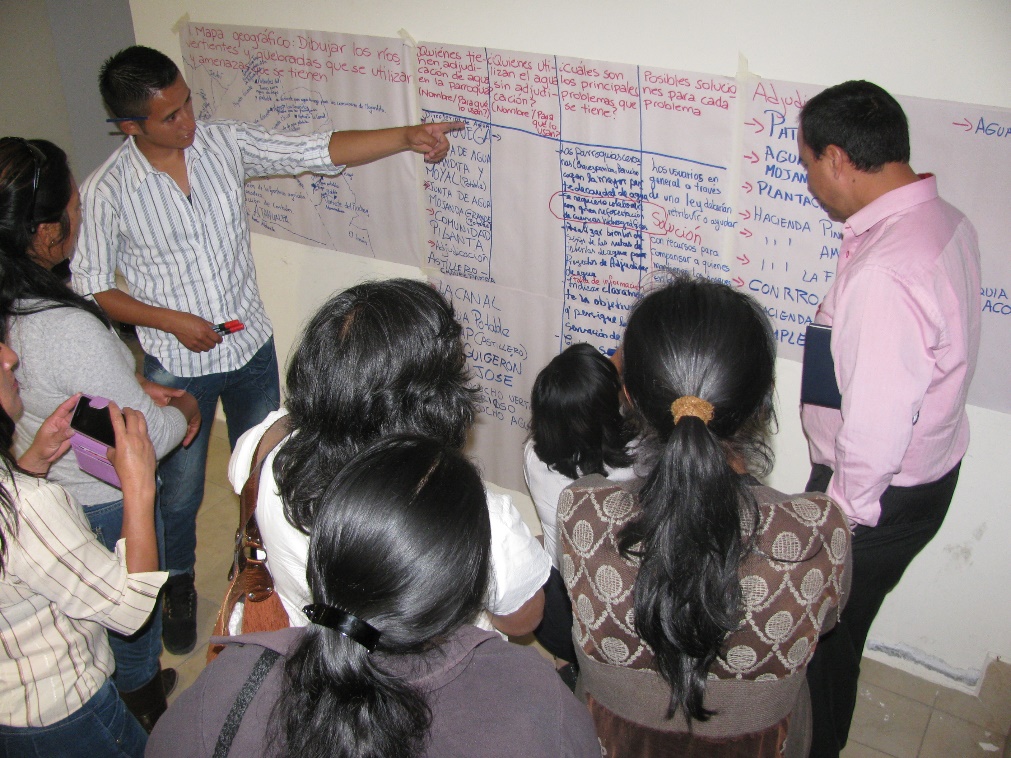 2017			     Puéllaro, 260917			     				        Altahualpa, 300917
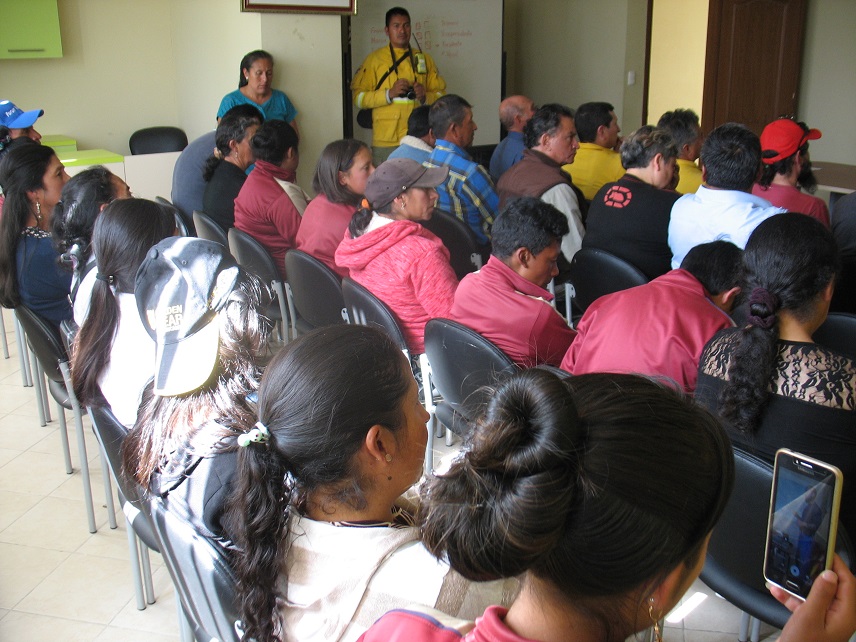 MANCOMUNIDAD
REGIONAL DE GADs
REALIZA SENDAS ASAMBLEAS PARROQUIALESPARA ANALIZARPROPUESTA DEORDENANZA
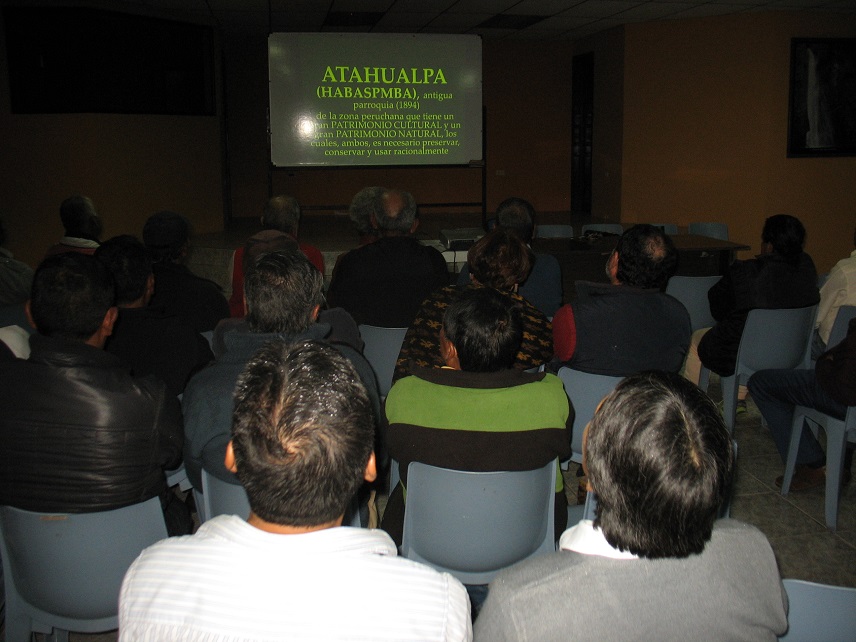 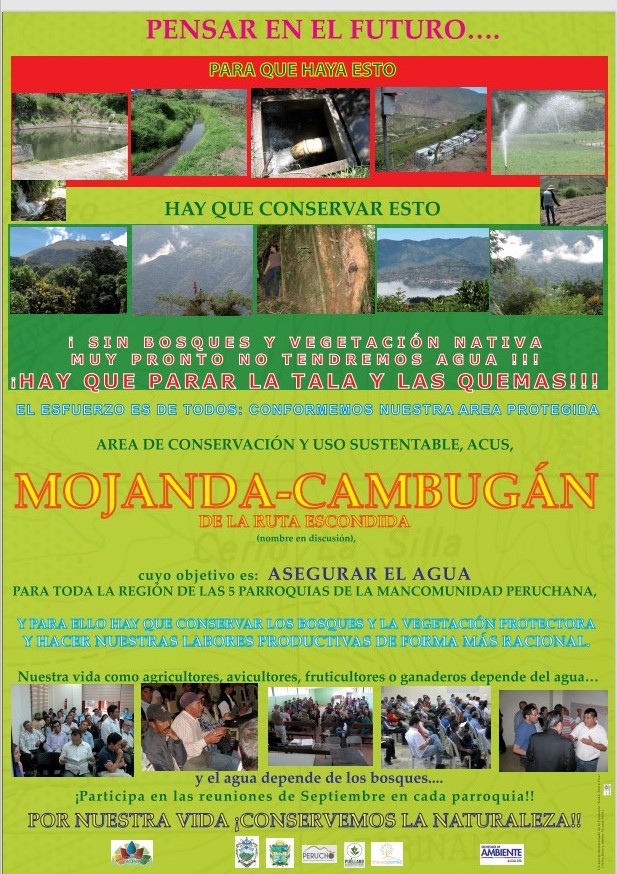 SE DISEÑARON E IMPRIMIERON AFICHE Y TRÍPTICO PARA DIFUSIÓN
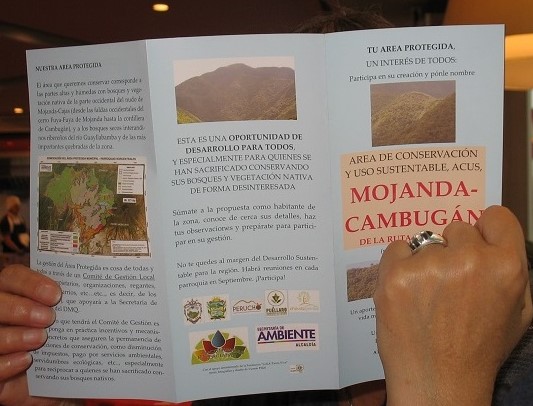 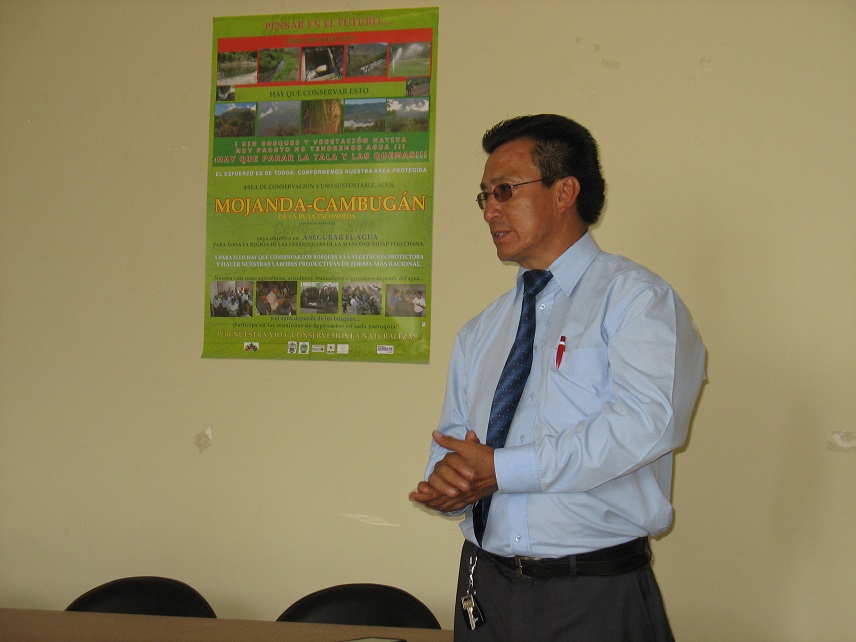 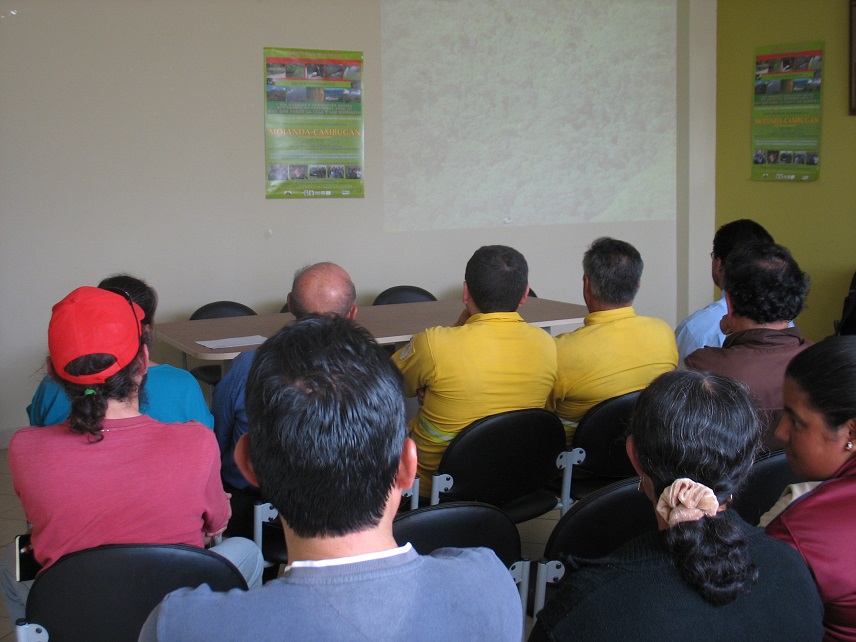 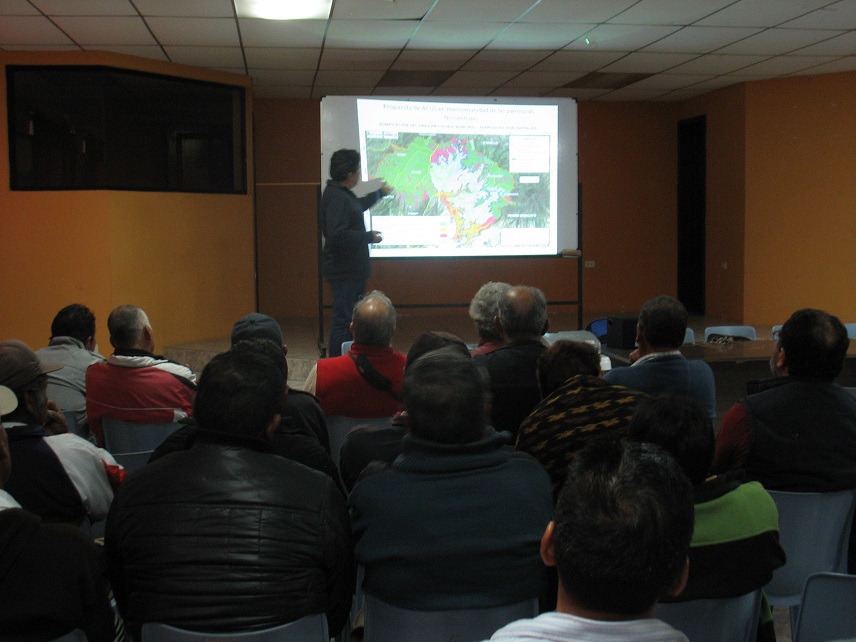 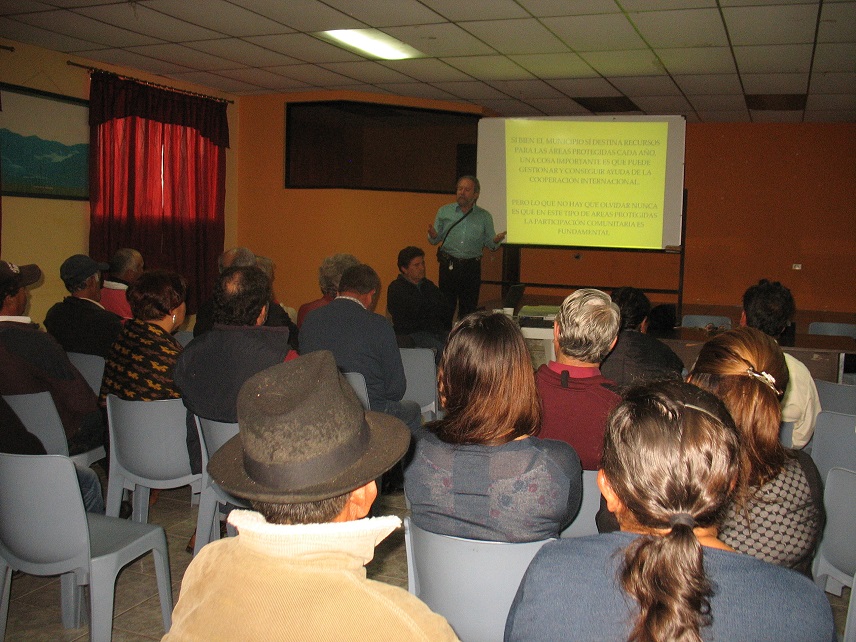 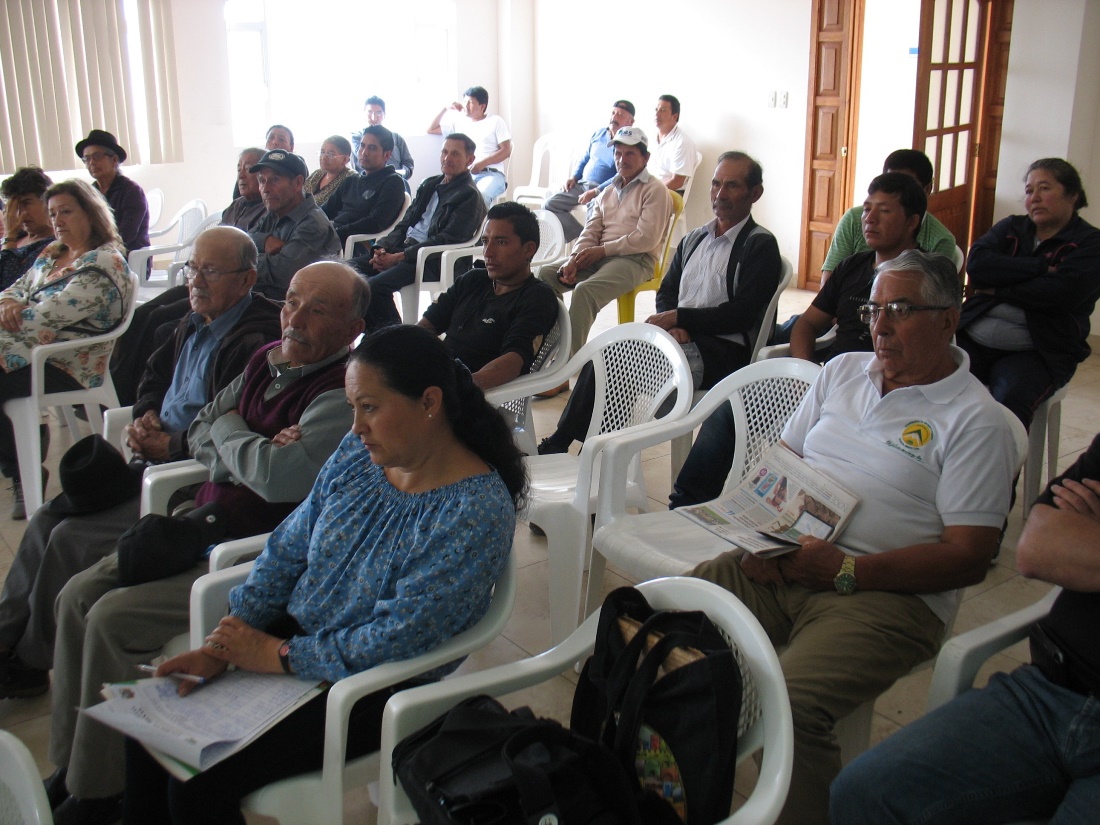 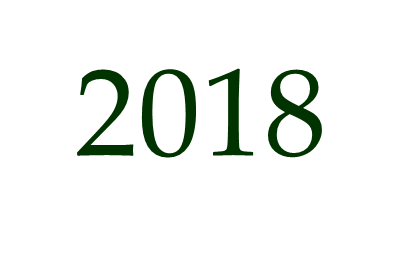 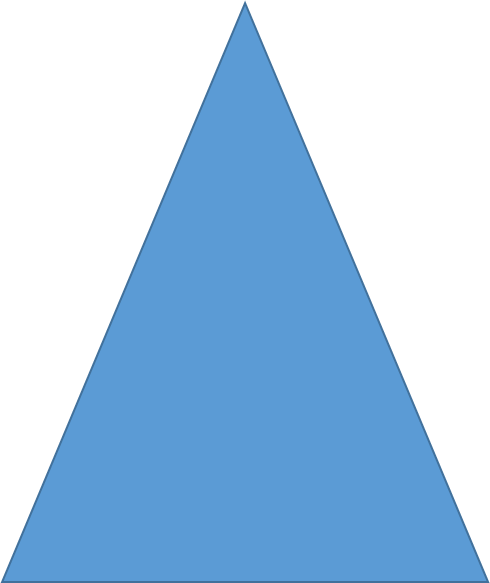 EN ASAMBLEA REGIONAL CON SUBSECRETARIO DE SENAGUA,
COMUNIDAD DECIDE CONSTITUÍR COMITÉ DE GESTIÓN Y CONSEJO DE CUENCA, CON APOYO DE MANCOMUNIDAD DE GADs
12.07.

PARA LO CUAL SE REALIZAN
SENDAS ASAMBLEAS PARROQUIALES DE CONSULTA
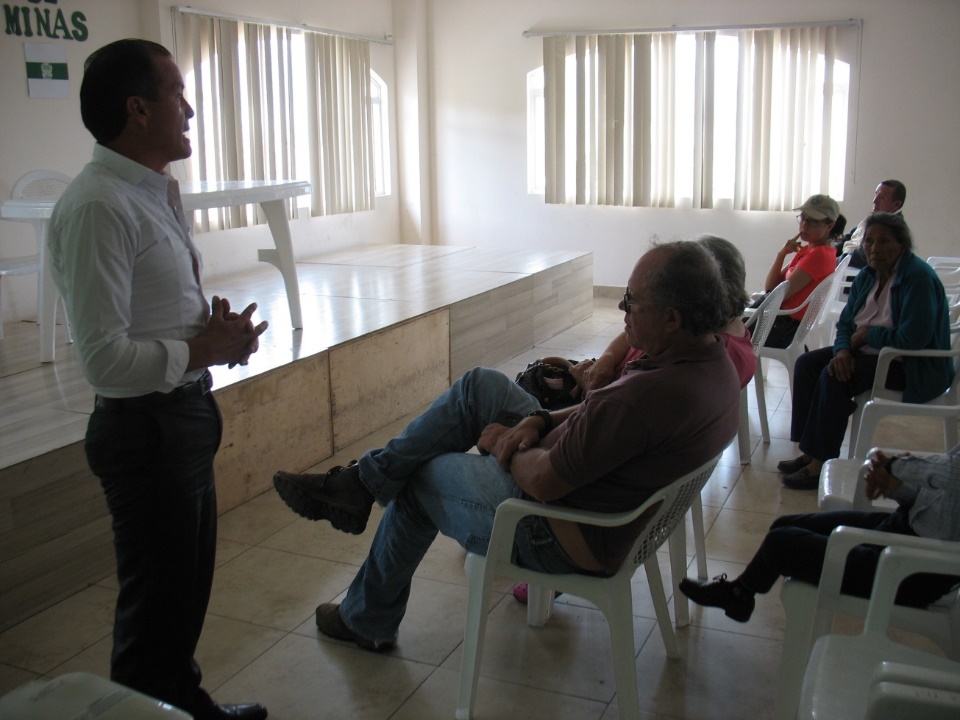 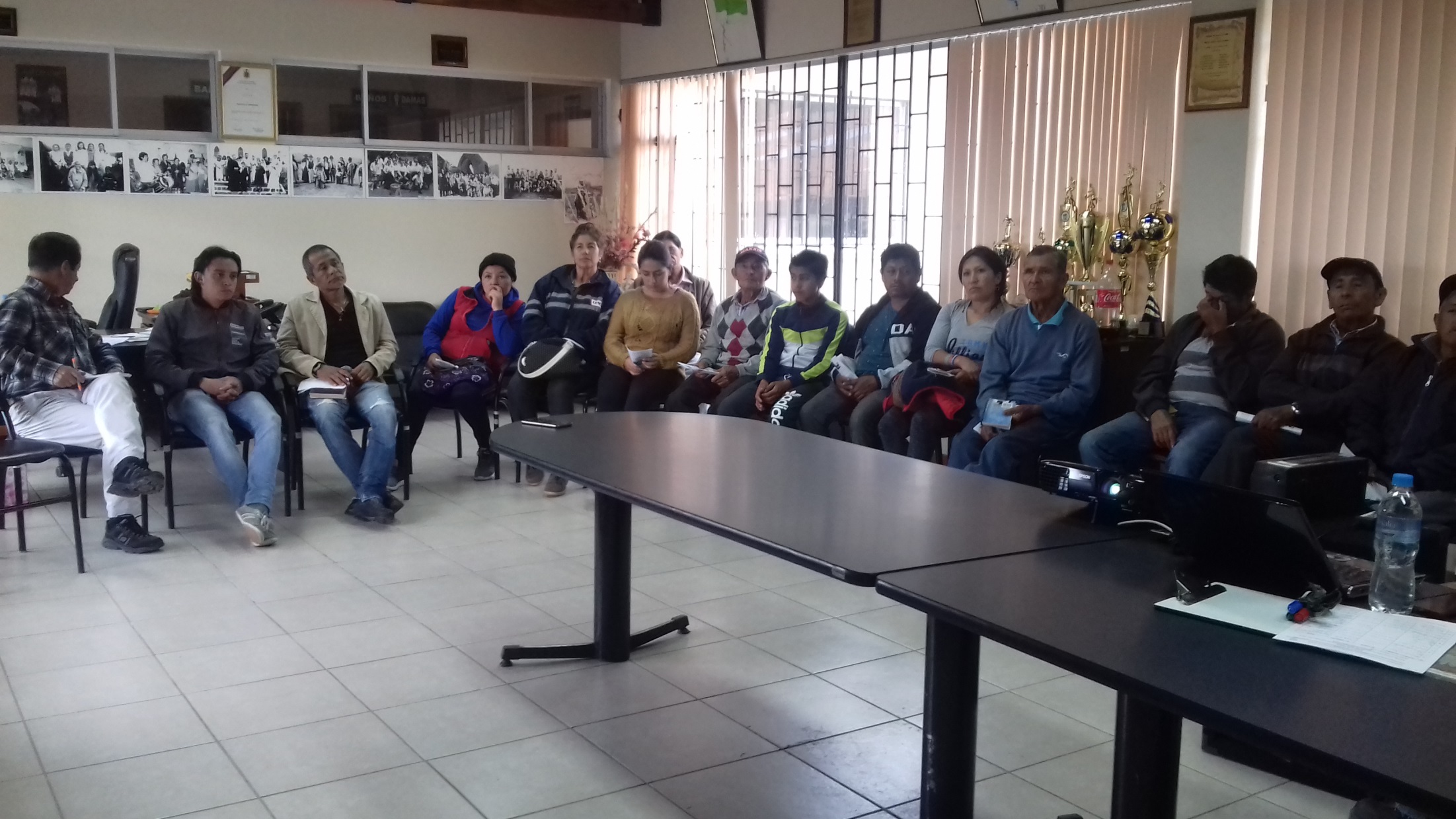 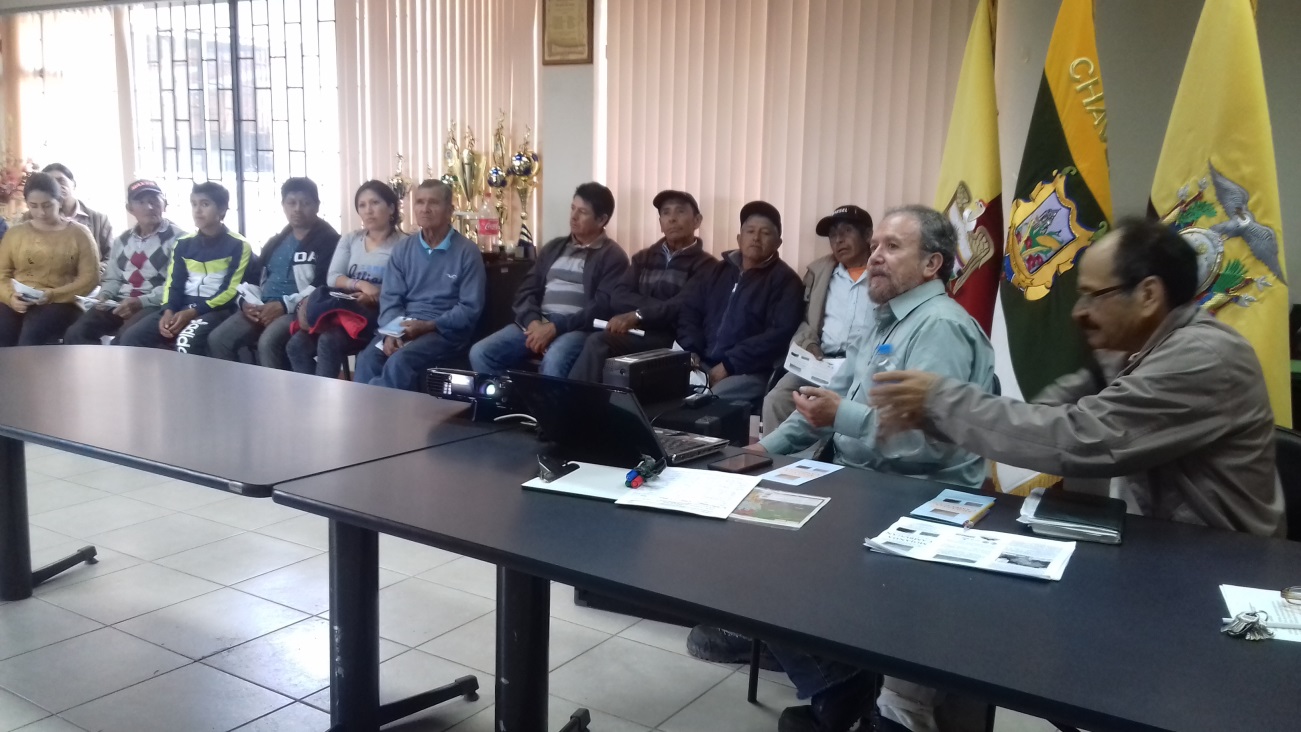 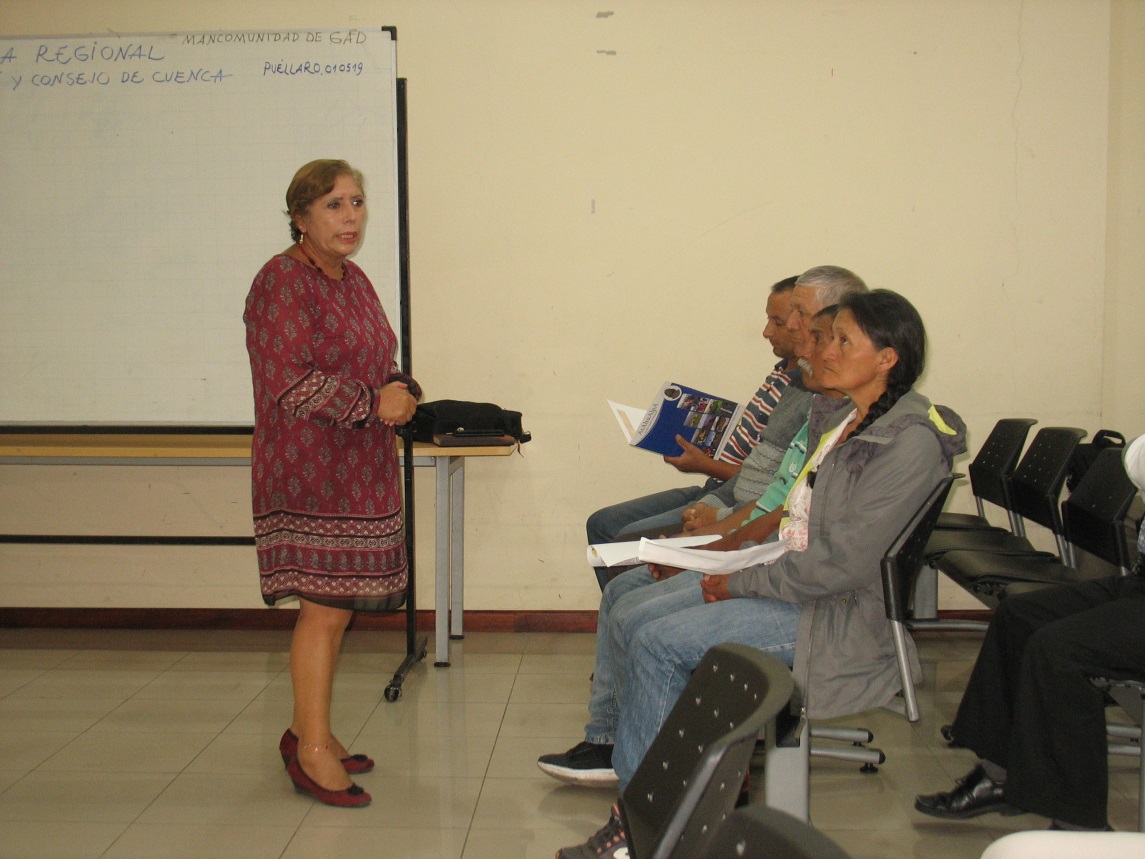 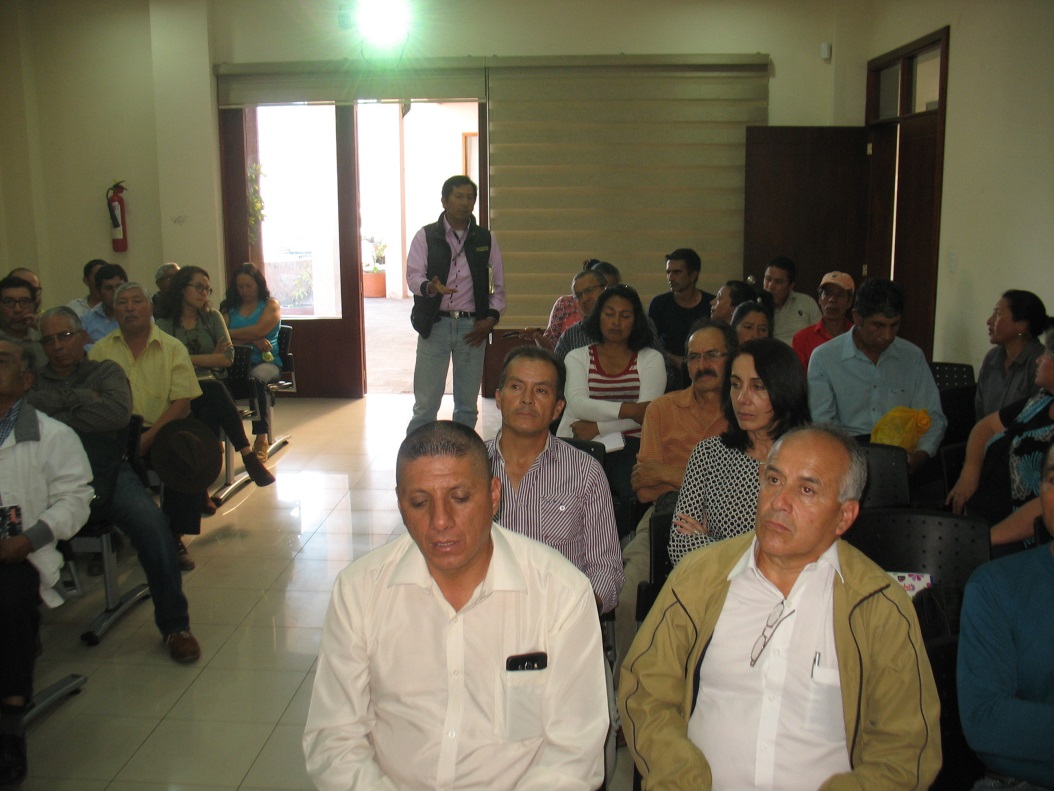 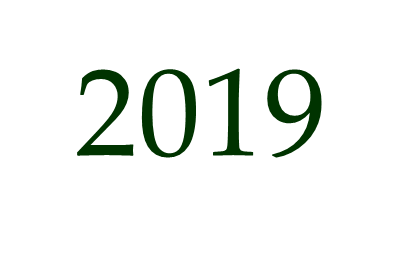 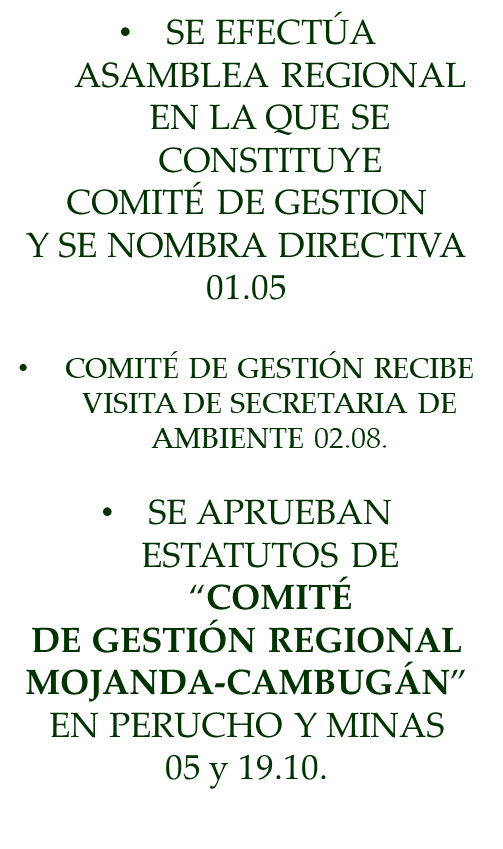 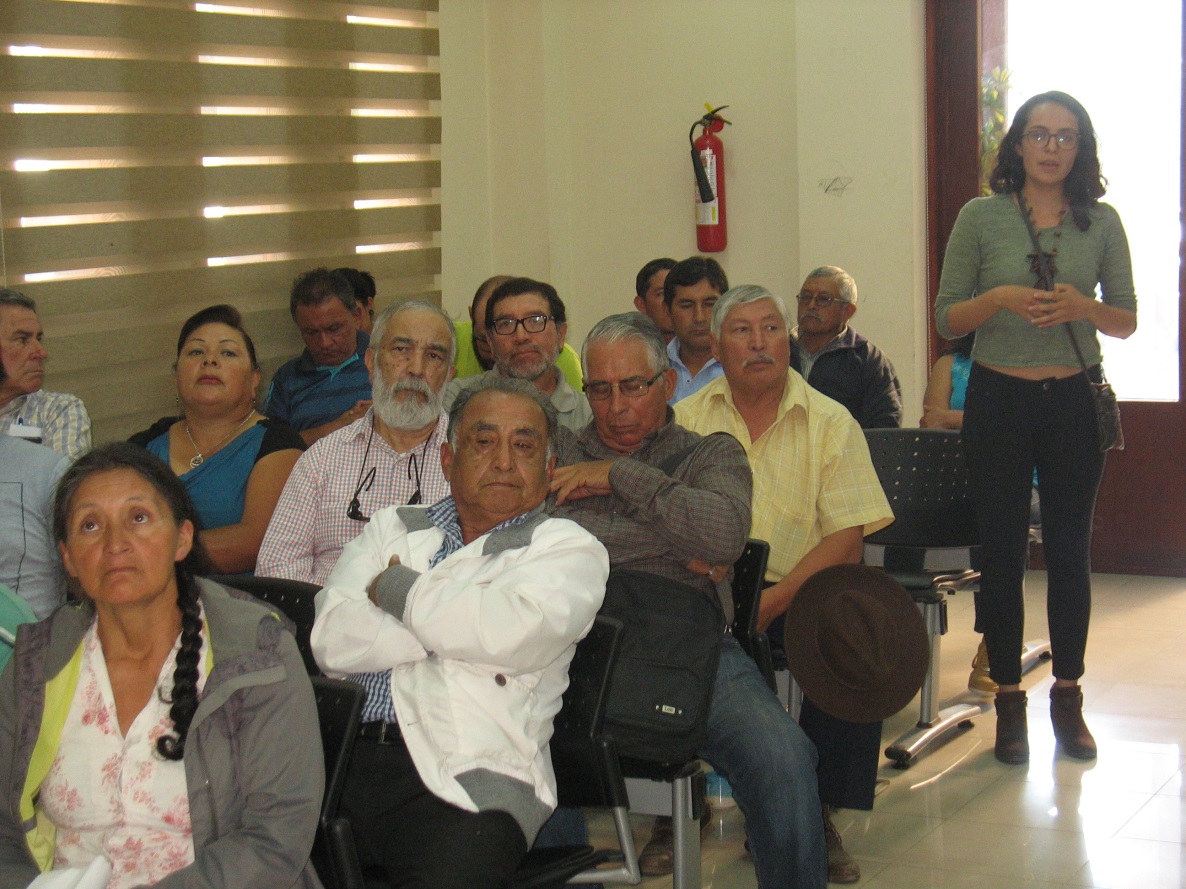 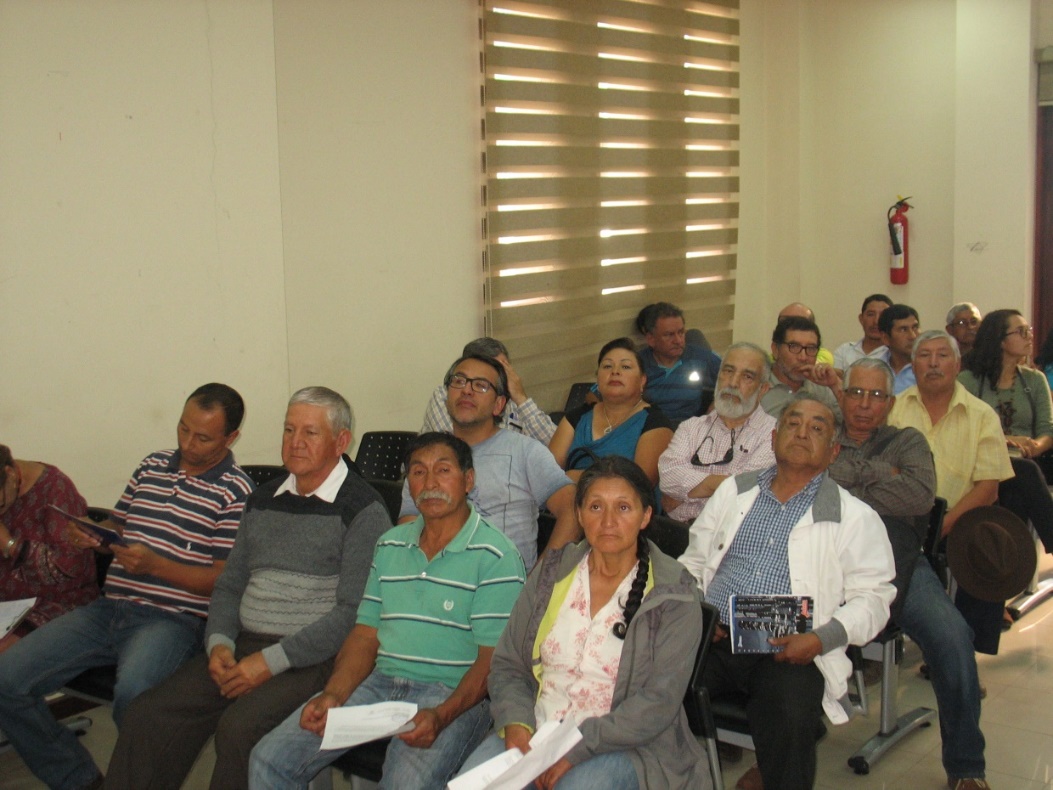 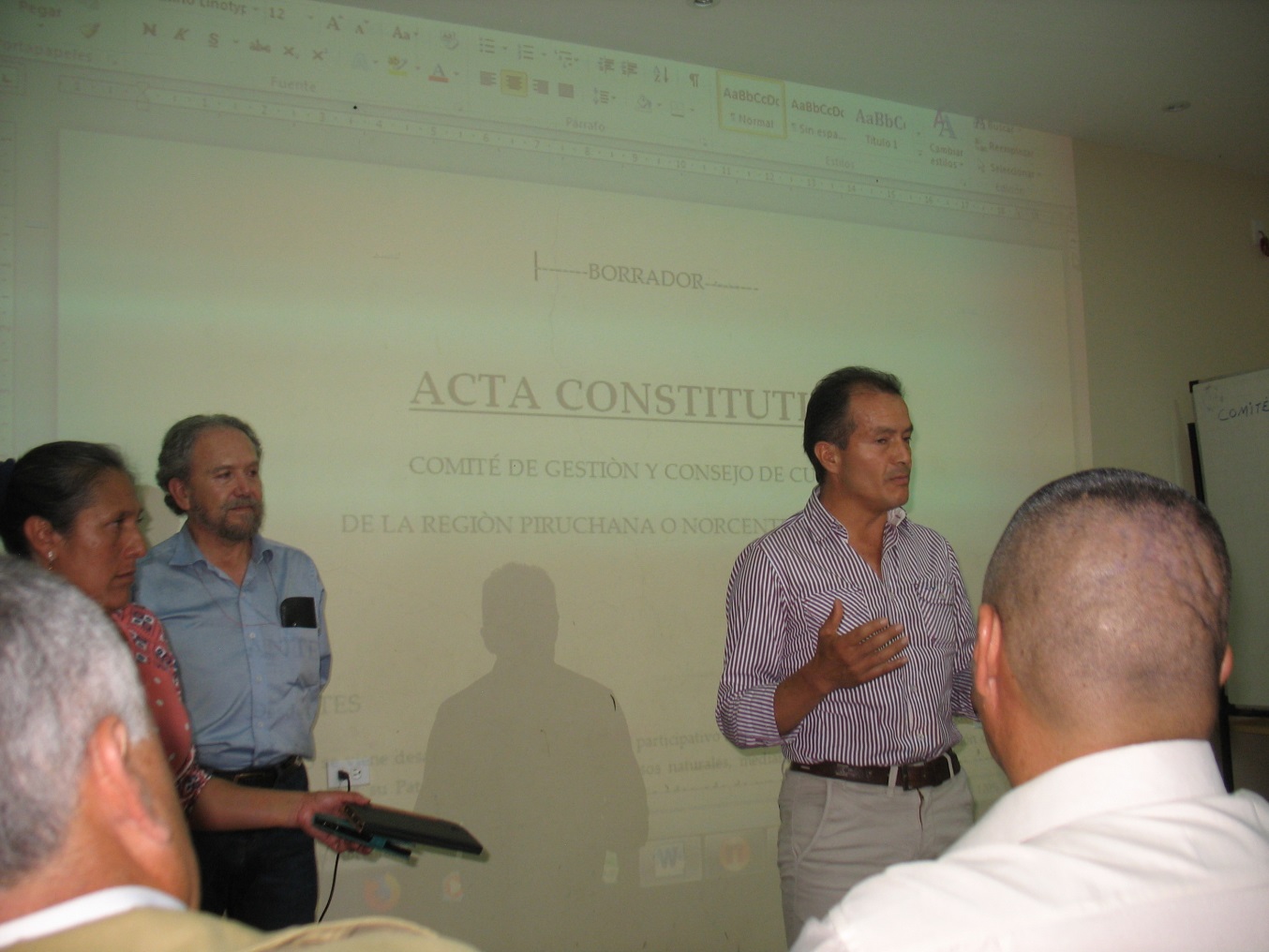 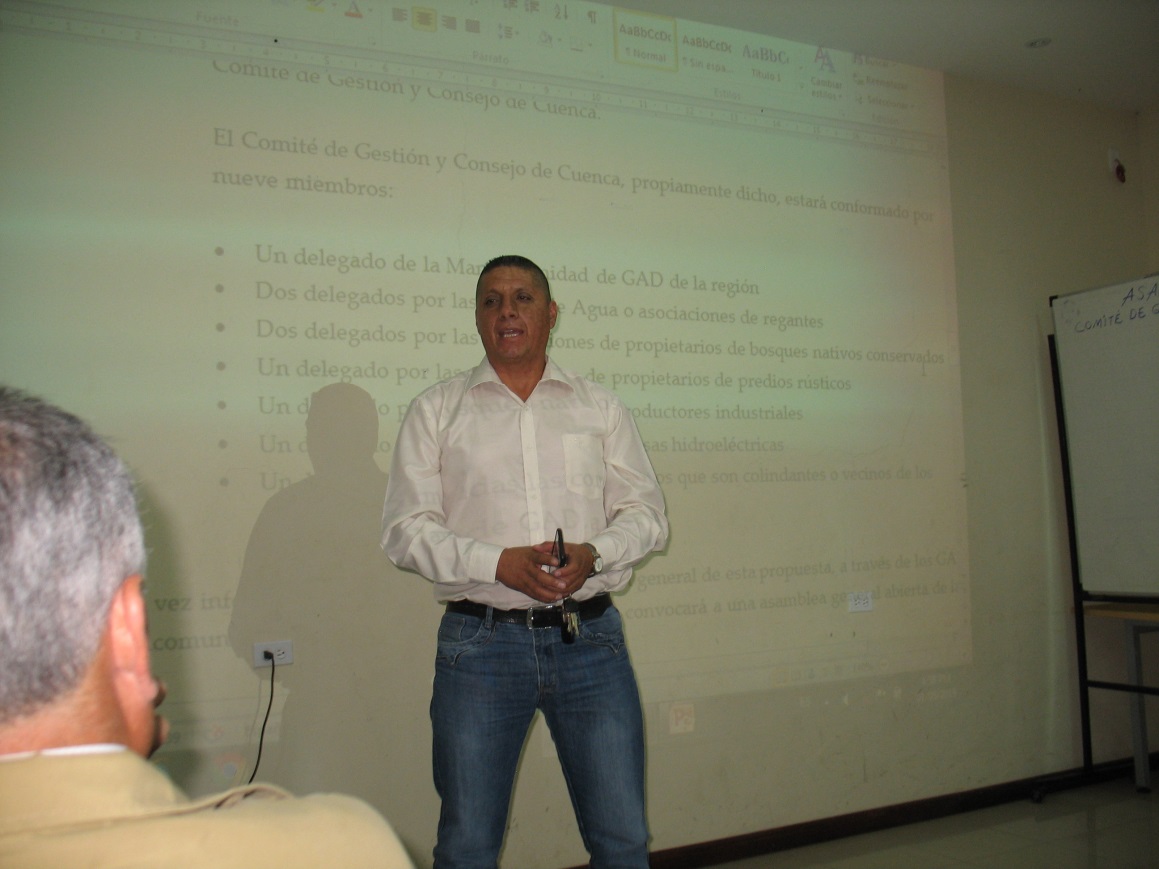 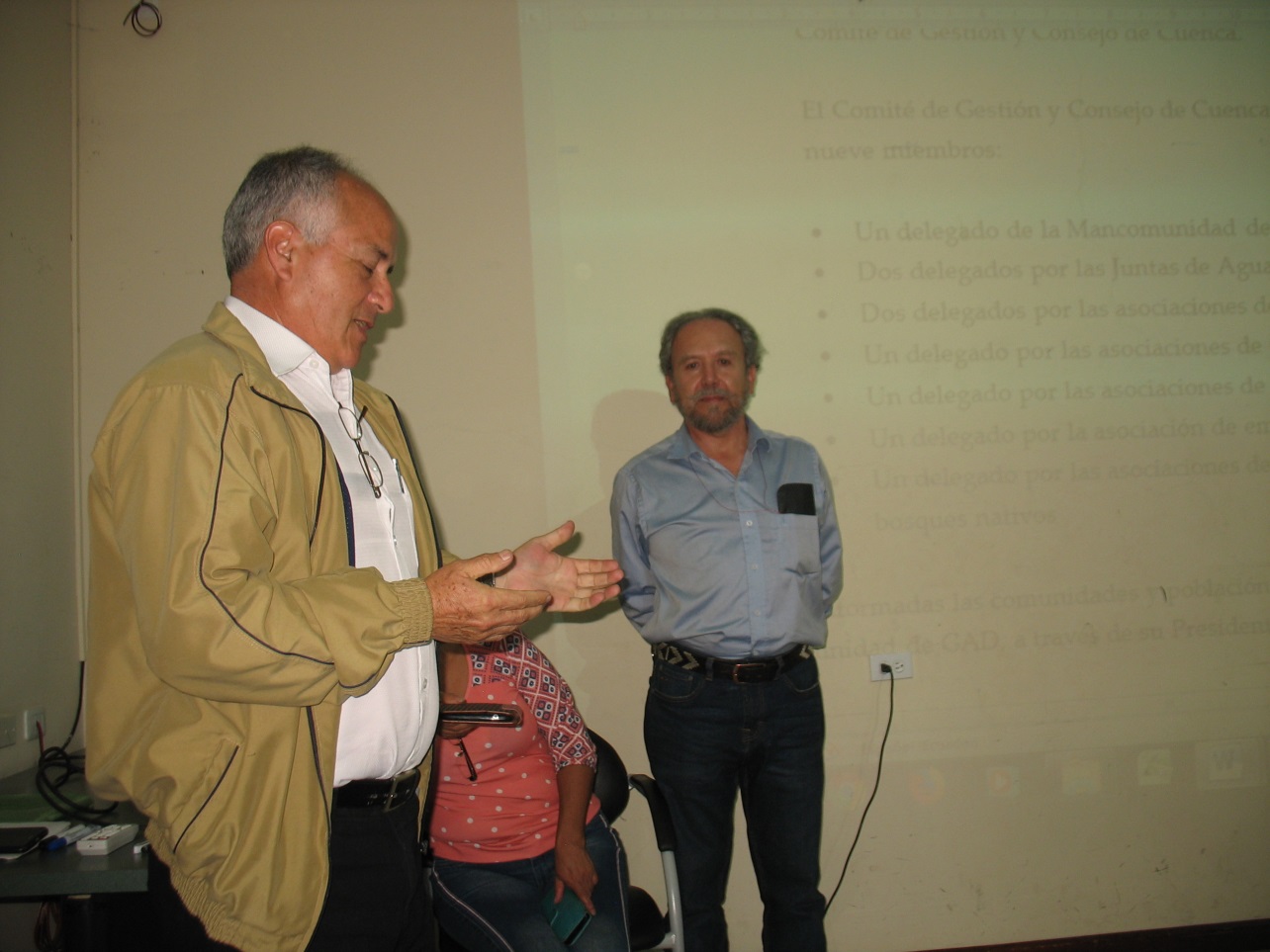 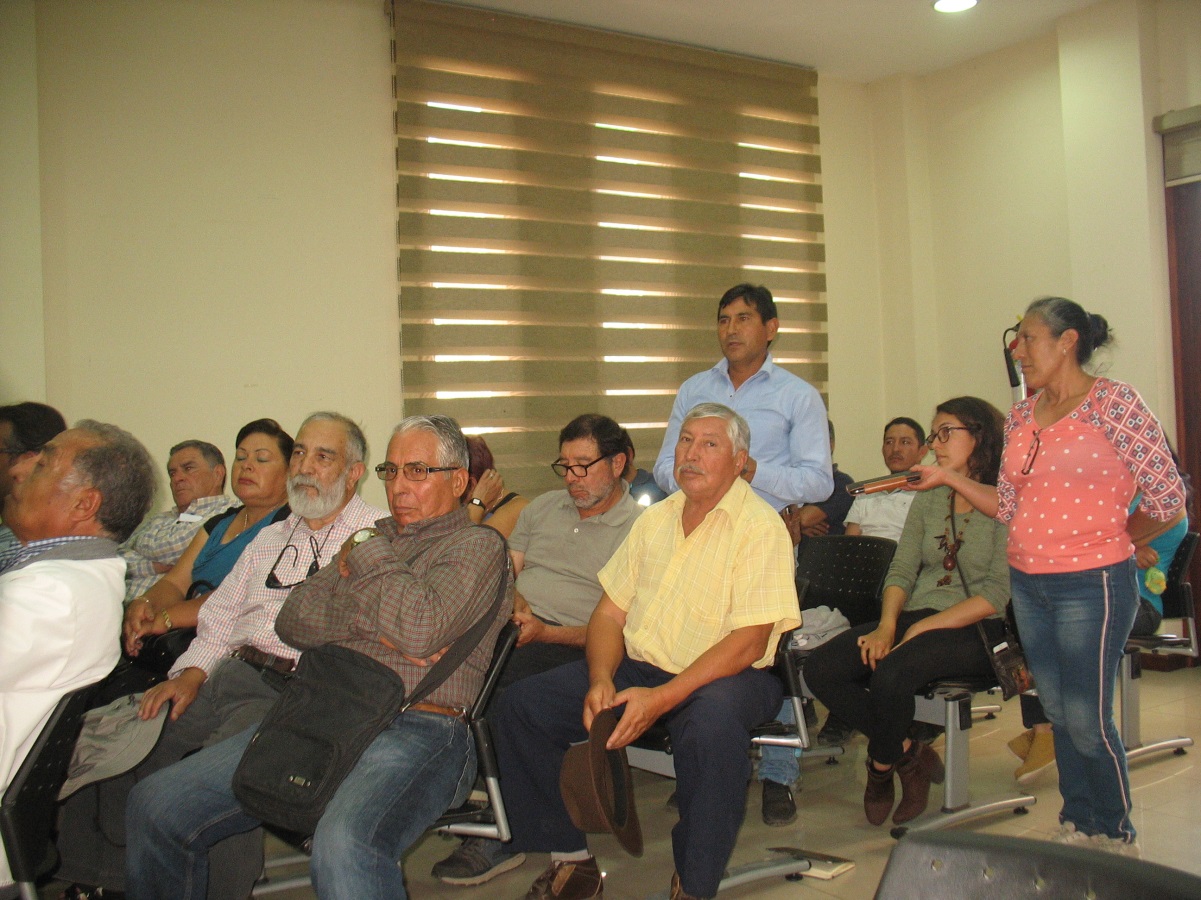 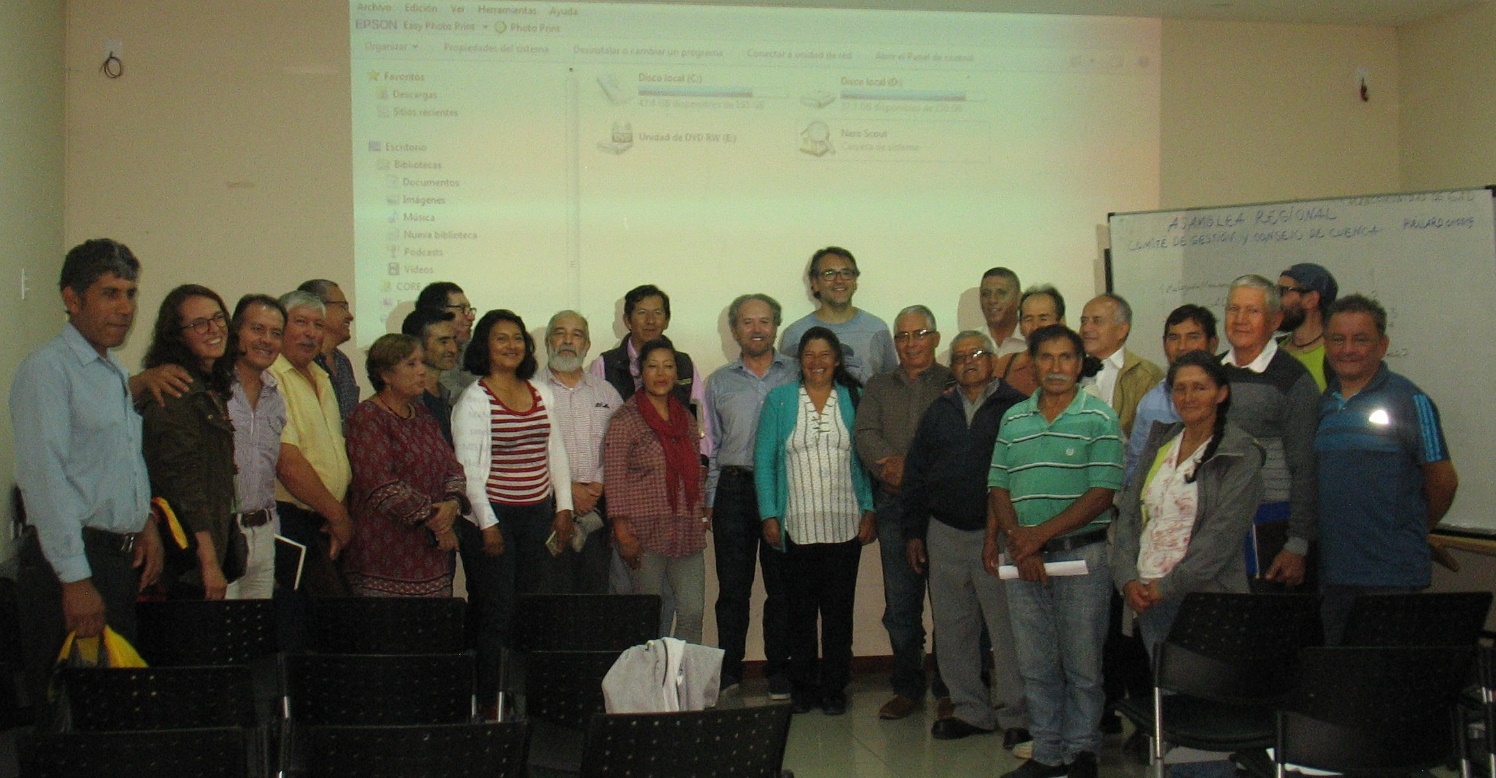 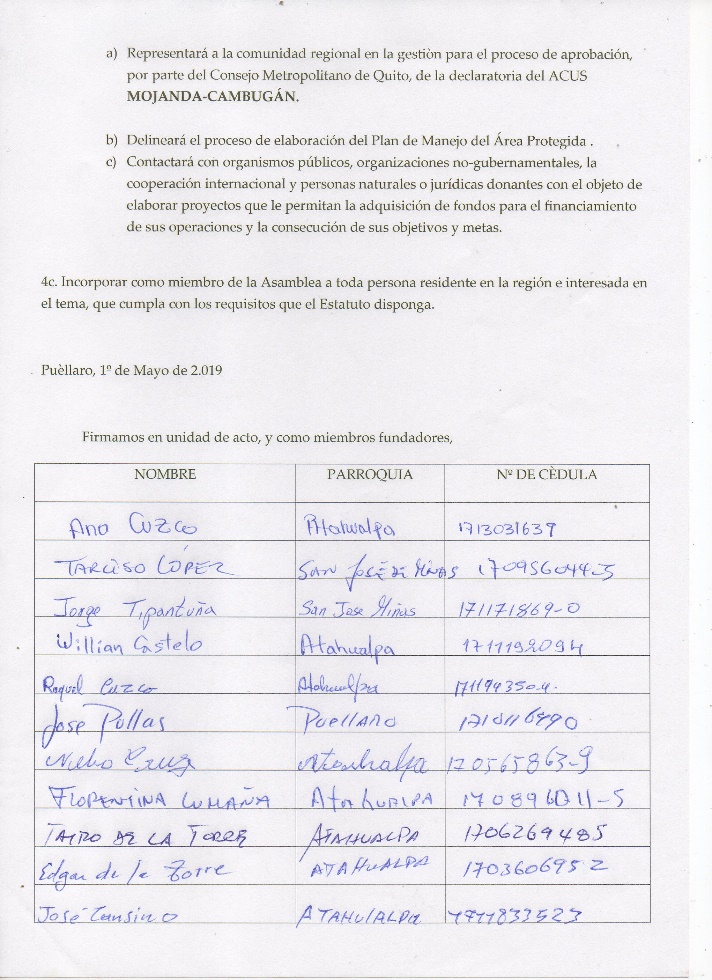 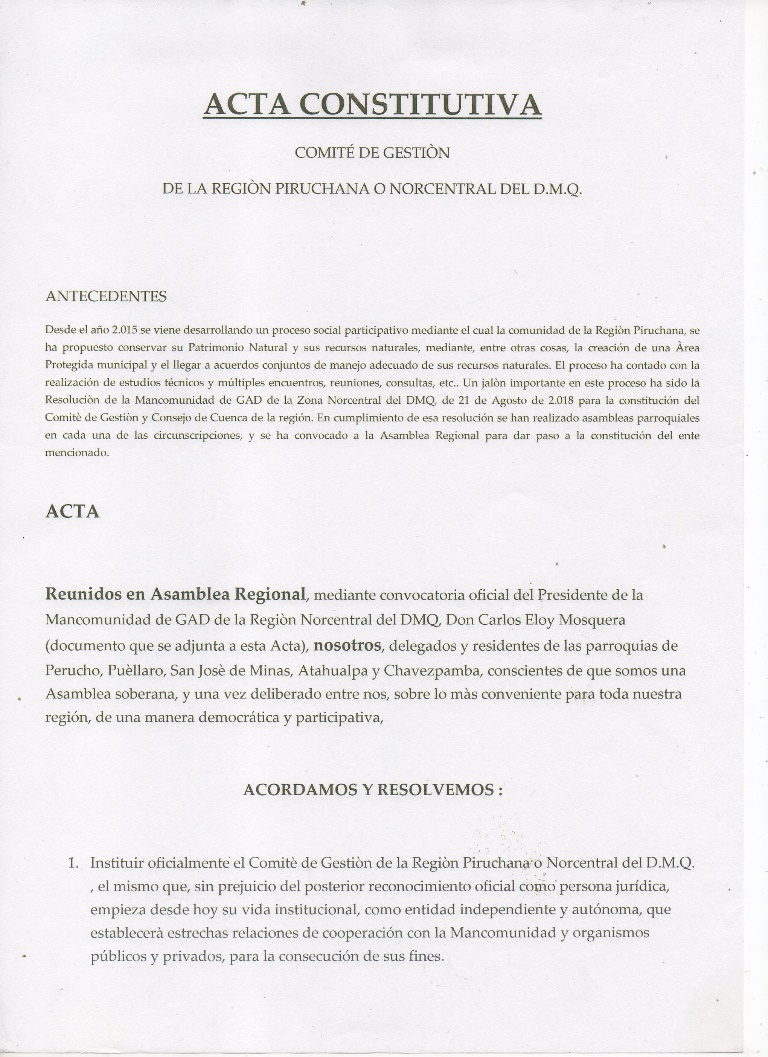 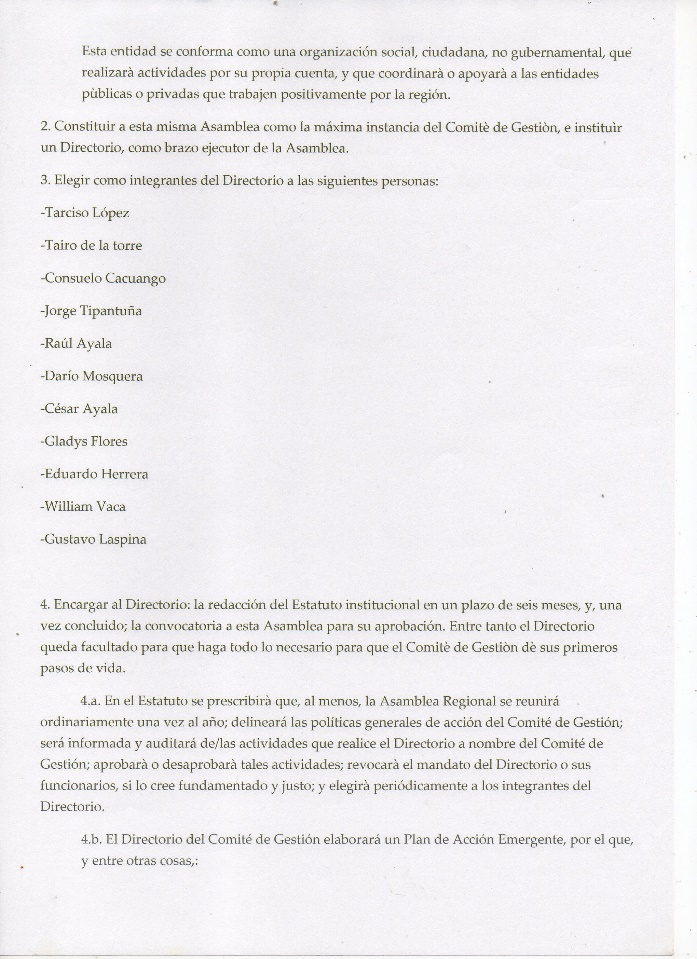 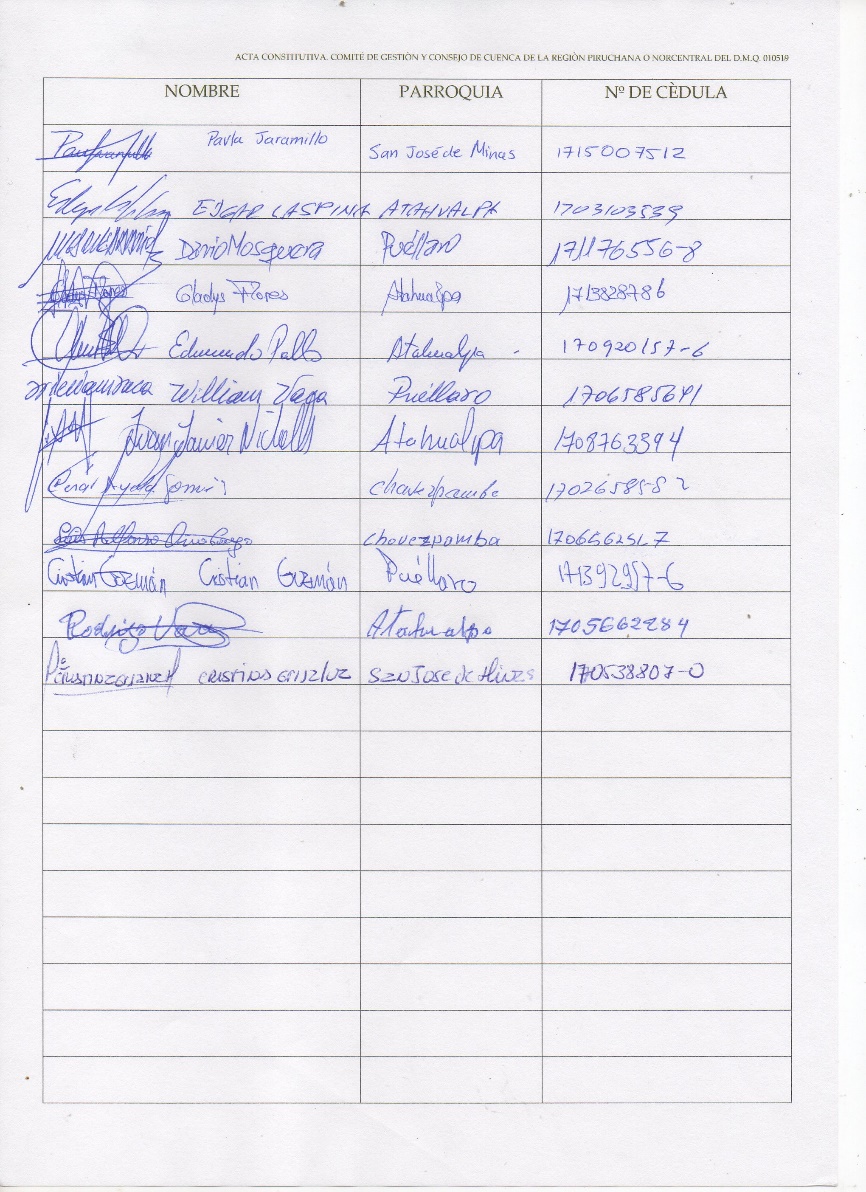 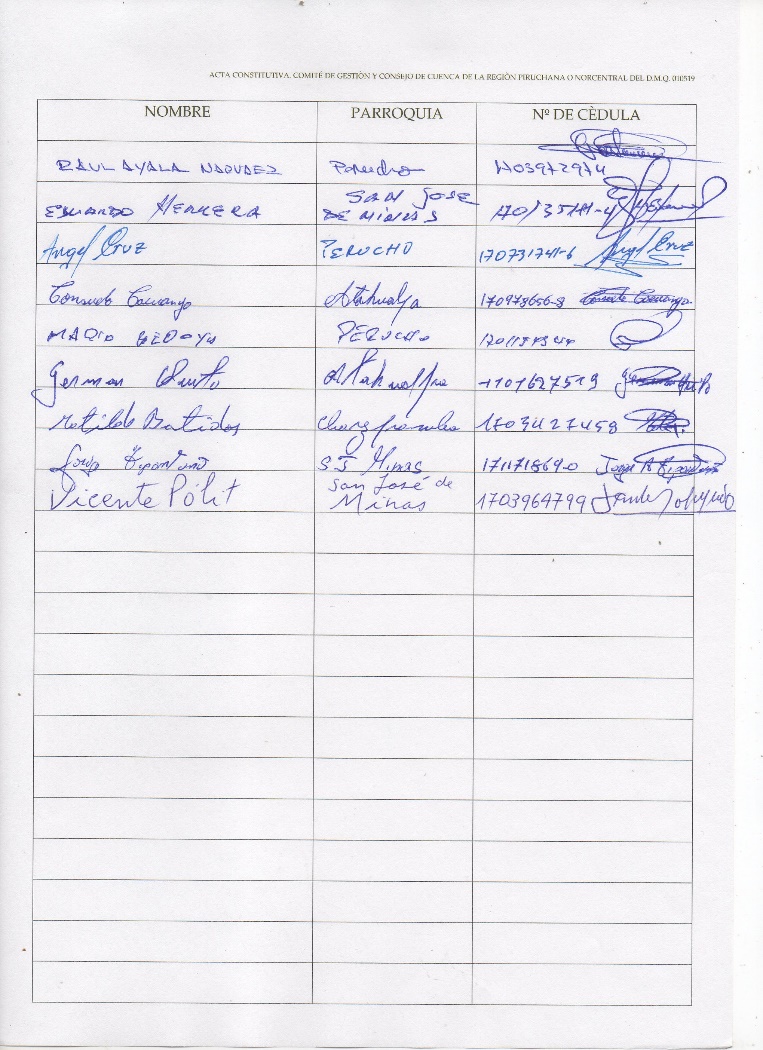 DIRECTORIO MUY REPRESENTATIVO
El COMITÉ DE GESTIÓN REGIONAL MOJANDA-CAMBUGÁN es:

                                
                            
                                                             Voluntaria, servicio social
INSTANCIA PARTICIPATIVA DE LA SOCIEDAD CIVIL
(ALIANZA PRIVADO-PÚBLICA)
CGRMj-Cn
LEGITIMADA POR UNA INSTANCIA PUBLICA Y UN PROCESO REGIONAL
Mancomunidad de  GAD de la regiòn/

Proceso de creaciòn de  AP municipal
OBJETIVO
Conocer e investigar los sistemas productivos
Organizar a los productores
Conseguir apoyos para capacitaciòn y mejoras
Consensuar acuerdos
Realizar planes de manejo por propiedades o sectores
Representar a la comunidad regional en proceso de creaciòn de la ACUS MOJANDA-CAMBUGÁN
Una vez aprobada, Ejecutar Plan de Manejo y 
co-gestionar la ACUS MOJANDA-CAMBUGÁN
Lograr acuerdos entre propietarios para el buen manejo de recursos naturales, especialmente el agua, a fin de consolidar un sistema productivo sustentable en la regiòn
Defender los Patrimonios regionales (Natural y Cultural)
 y promover el Desarrollo Sustentable para toda la región, lo que incluye la dimensión cultural y humana
CONSERVAR PATRIMONIO NATURAL, BOSQUES, BIODIVERSIDAD Y EL AGUA



E IMPULSAR PRODUCCIÒN, PRODUCTIVIDAD 
Y ECONOMÍA SUSTENTABLES, 



Y ASÍ ELEVAR CALIDAD DE VIDA 
PARA TODAS/OS EN LA REGIÓN
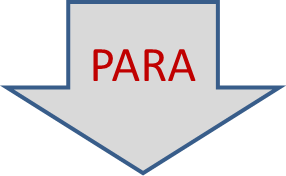 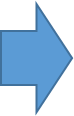 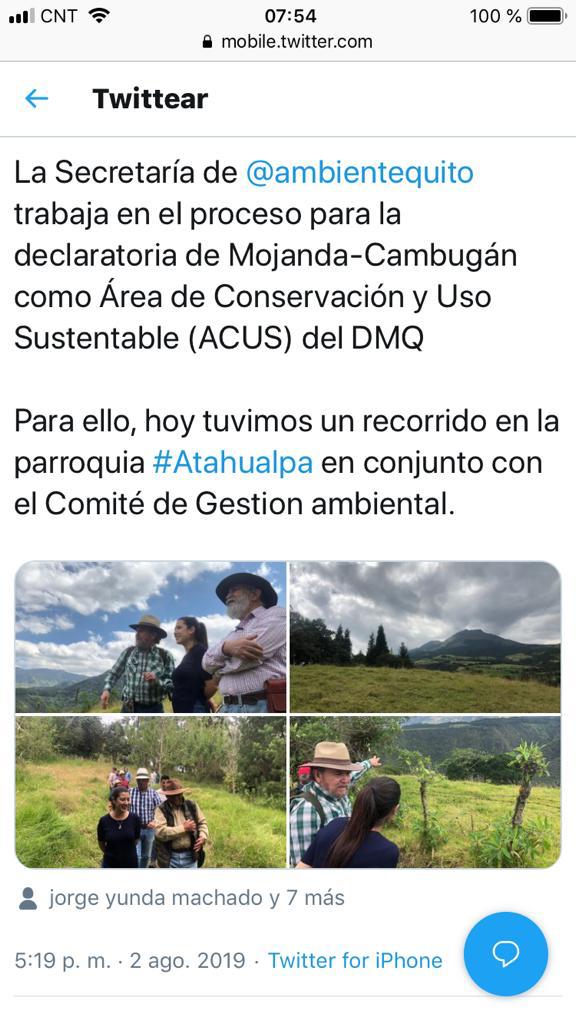 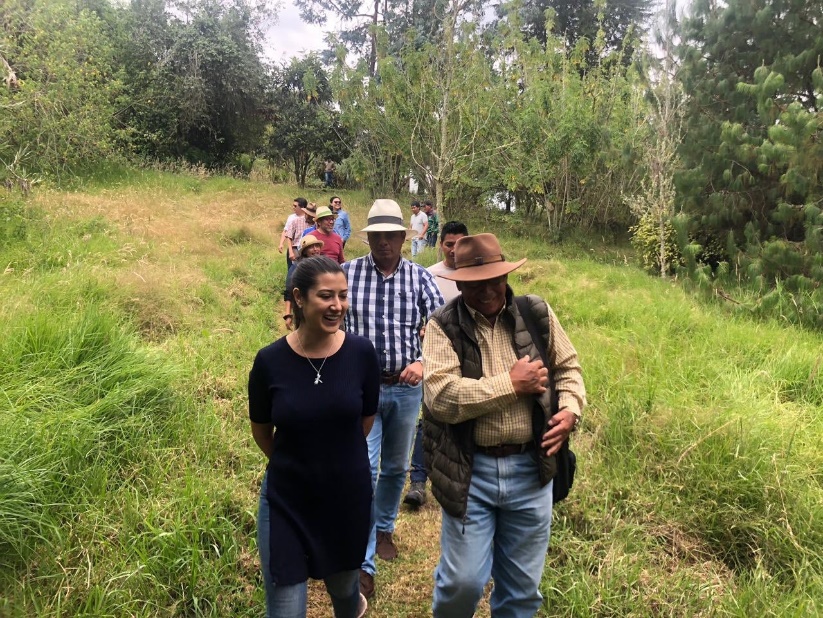 Visita de la Secretaria de
Ambiente
02.08.19
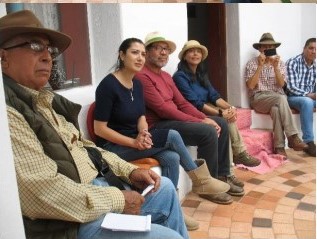 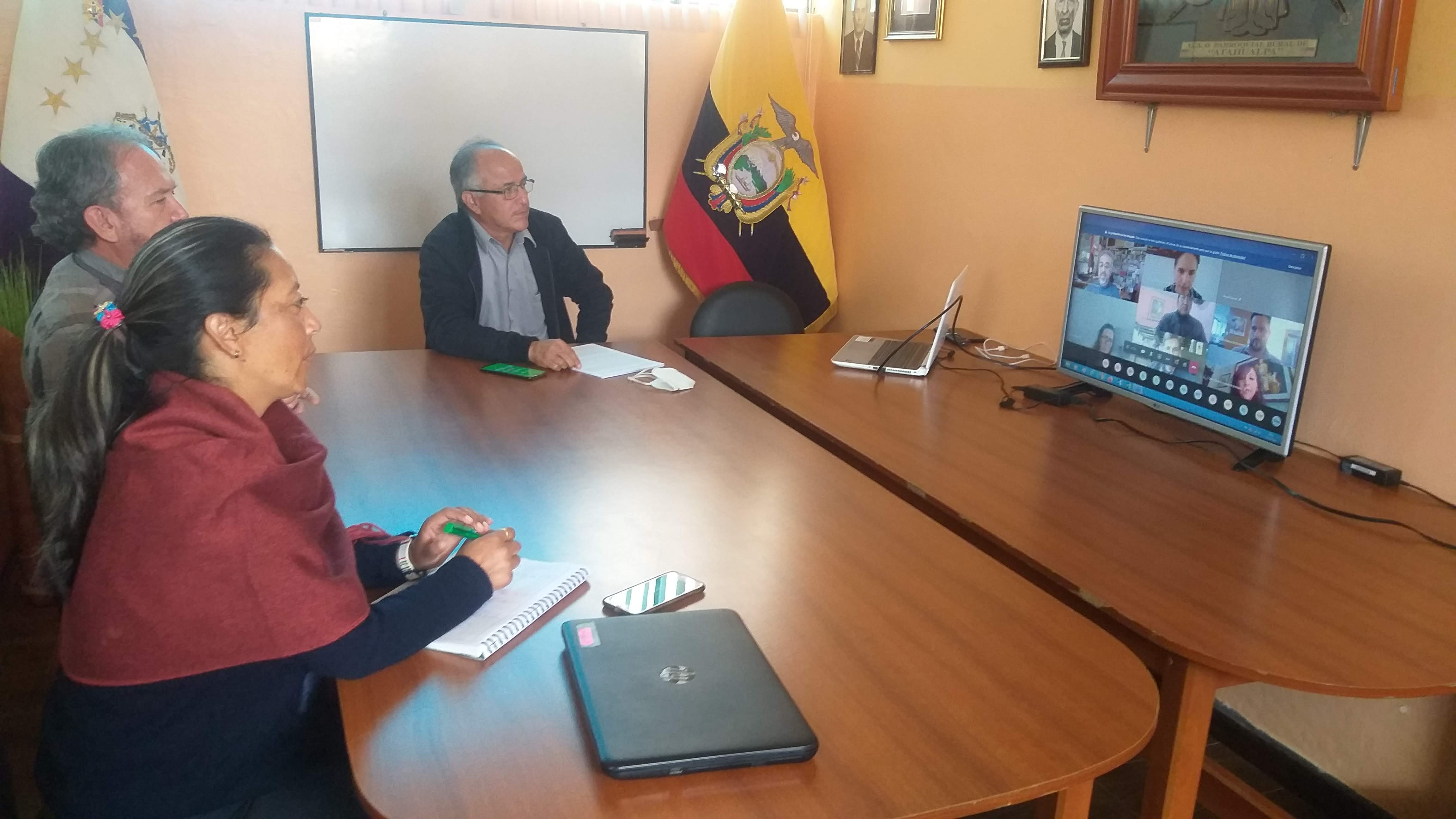 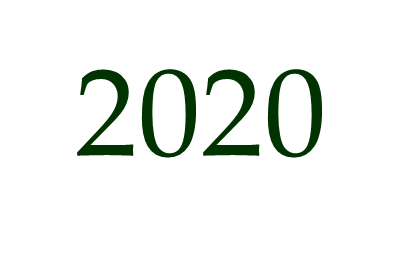 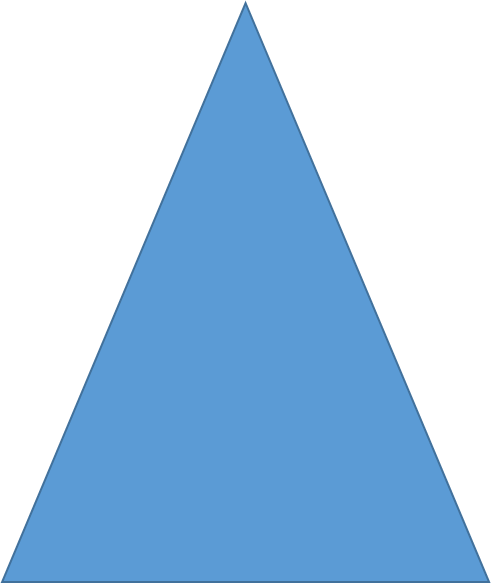 PANDEMIA PARALIZA PROCESO,
QUE SE REANUDA EN AGOSTO
CGR Mj-Cn PARTICIPA EN REUNIONES VIRTUALES DE COMISIÓN DE AMBIENTE DEL C.M.Q.
14.08. Y 18.11.

SE INICIAN GESTIONES
PARA OCUPAR
SILLA VACÍA DEL
CONCEJO METROPOLITANO
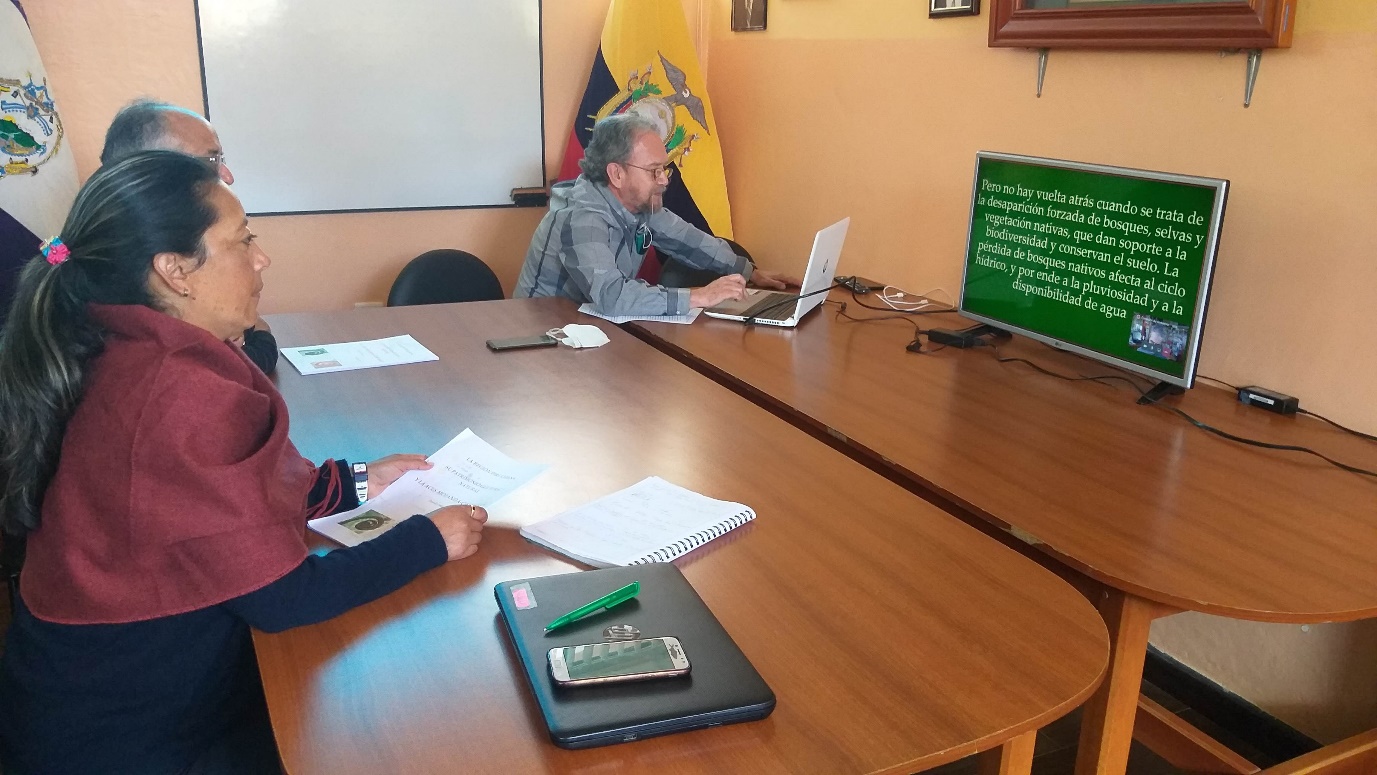 -
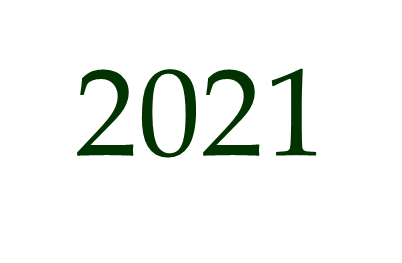 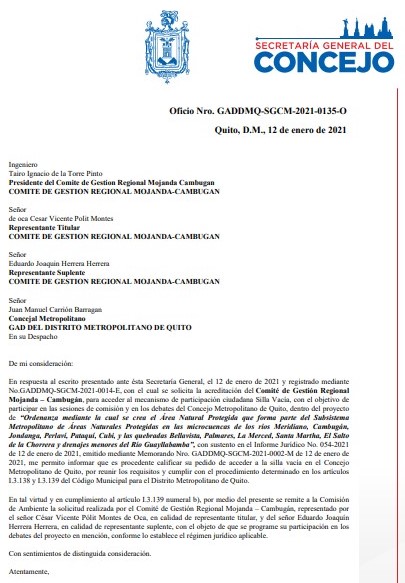 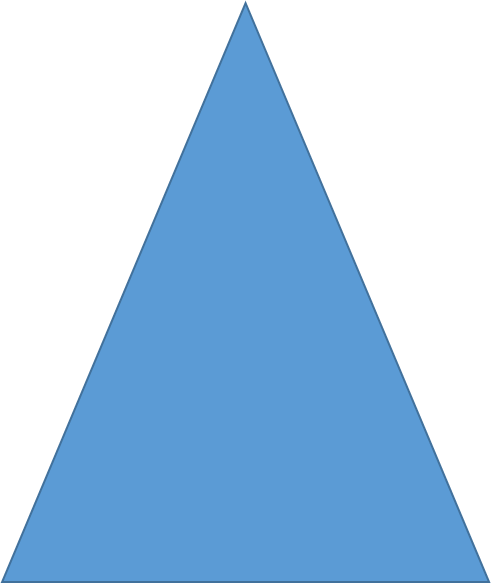 NOTIFICACIÓN APROBATORIA PARA QUE COMITÉ DE GESTIÓN REGIONAL MOJANDA-CAMBUGÁN
OCUPE SILLA VACÍA EN REUNIONES DE COMISIÓN DE AMBIENTE Y PLENO DEL CONSEJO METROPOLITANO DE QUITO

PARTICIPACIÓN EN REUNIONES VIRTUALES 11, 13 Y 15.01
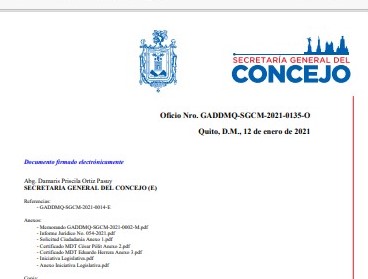 -
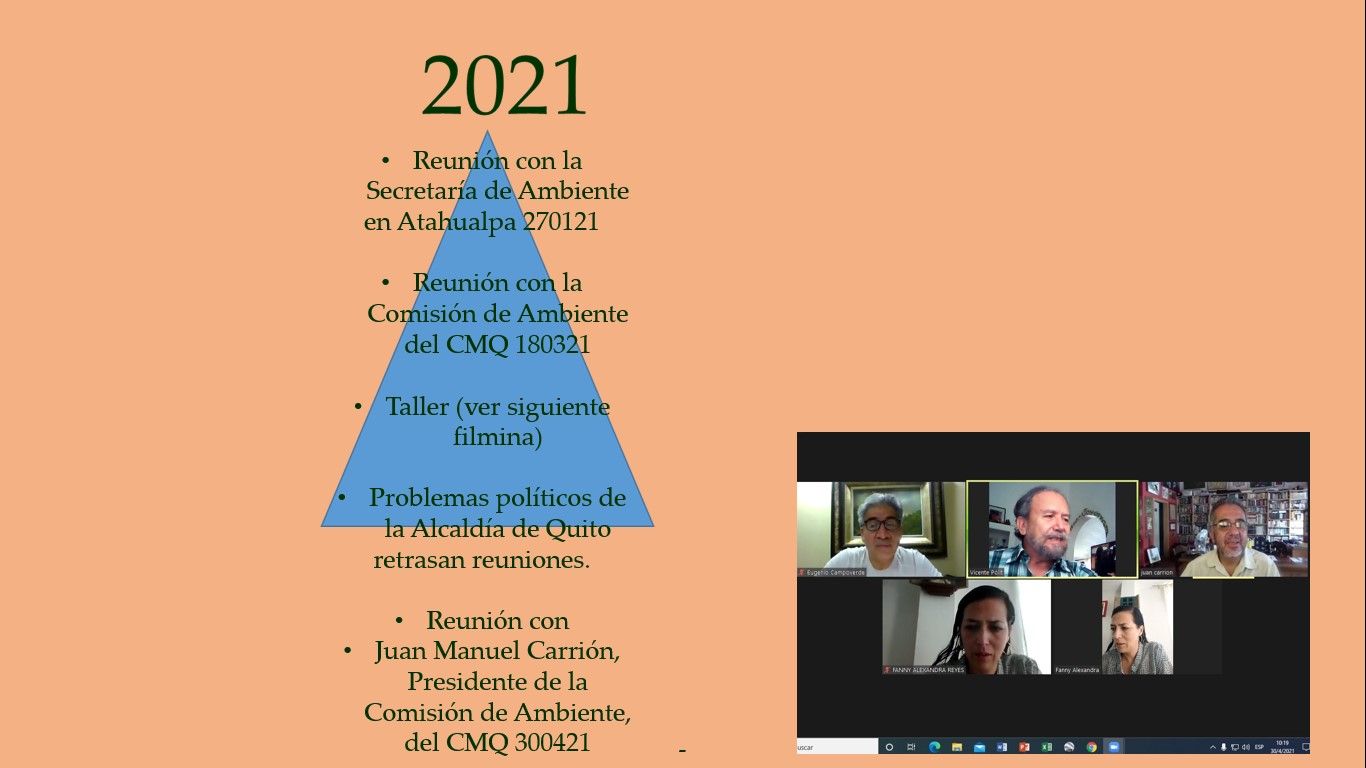 -
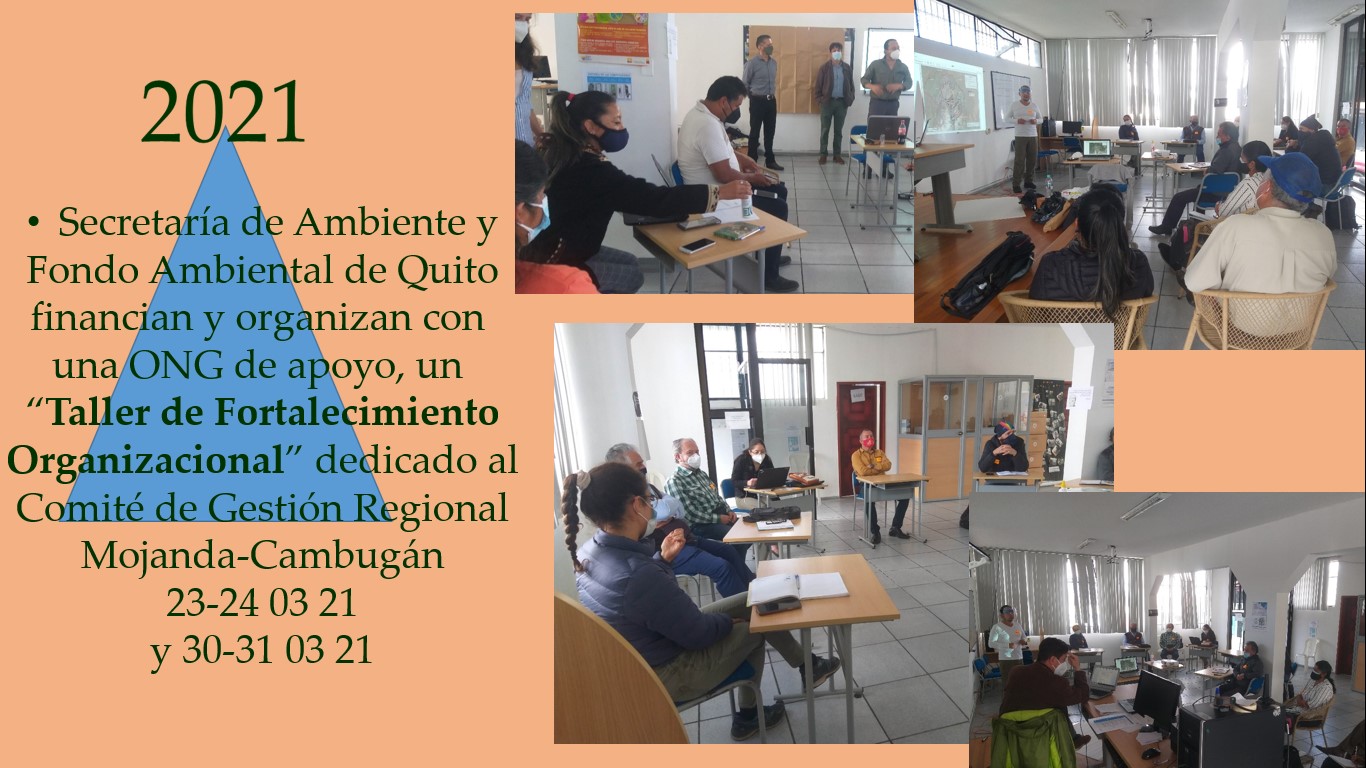 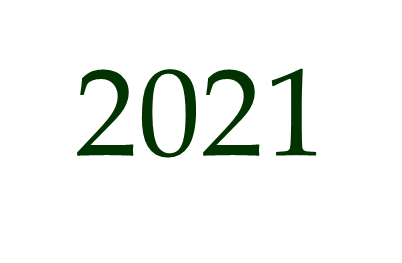 -
.Reunión con el Presidente de la Comisión de Ambiente 300421
. Reunión de la Comisión de Ambiente 070621/210621/240621
210721/280721
.Mesa de Trabajo Com.Amb 020821
. Reunión de la Comisión de Ambiente,190821, que resuelve elevar al pleno del CMQ el proyecto de ordenanza
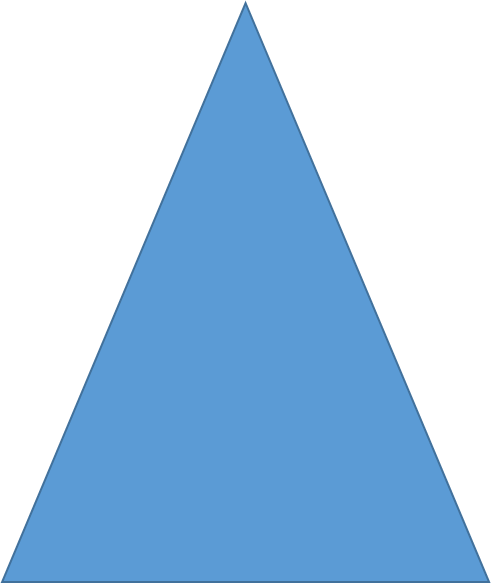 ¿PARA QUÉ LA ORDENANZA QUE CREA LA ACUS Mj-Cn?
AREA DE CONSERVACIÓN 
Y USO SUSTENTABLE, ACUS
MOJANDA-CAMBUGÁN
PARA CONSERVAR 

27.000 hectáreas
DE BOSQUES NATIVOS: 
-ALTOANDINOS HÚMEDOS,                                     -SUBTROPICALES SECOS y                                         - PÁRAMOS

QUE GARANTIZAN LA PROVISIÓN DE AGUA PARA TODA UNA REGIÓN
PARA BENEFICIAR A 
5 PARROQUIAS
27.000 PERSONAS 
 y ZONAS PRODUCTIVAS
AGROPECUARIAS, FRUTÍCOLAS, AVÍCOLAS, FLORÍCOLAS y
 CRECIENTE ECOTURISMO
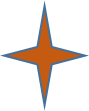 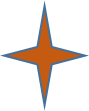 LOS BOSQUES NATIVOS DE ATAHUALPA PROVEEN DE AGUA A
ATAHUALPA
CHAVEZPAMBA
PERUCHO
PUÉLLARO
Y LOS DE MINAS A SU PARROQUIA.
LA CUENCA DEL RÍO CUBÍ SOSTIENE A UNA HIDROELÉCTRICA QUE ALIMENTA AL SISTEMA NACIONAL
LOS BOSQUES NATIVOS ALIMENTAN LAS VERTIENTES DE
25 JUNTAS DE RIEGO
2.220 FAMILIAS REGANTES

PARA UNA ZONA QUE ES EL GRANERO DE QUITO
CON HORTALIZAS, FRUTAS ,
 CULTIVOS DE CICLO CORTO,
HUEVOS (500.000 d) Y LECHE (30.000 l/d)
EL ACUS MOJANDA-CAMBUGÁN
BENEFICIA A SU REGIÓN,
LA ANCESTRAL REGIÓN DE ALANCE O NORCENTRAL

AL DISTRITO METROPOLITANO DE QUITO
Y A CANTONES Y PROVINCIAS VECINAS
CONSUMIDORAS DE NUESTROS PRODUCTOS
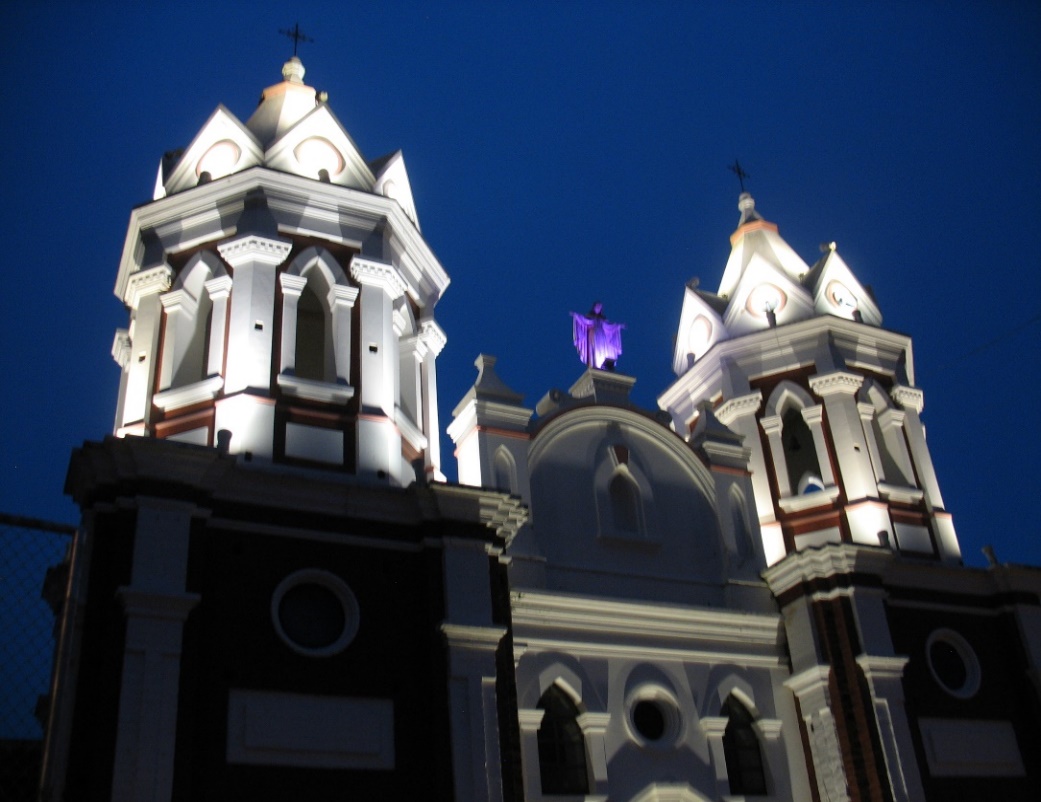 REGIÓN
ALANCE,
 PERUCHANA,
 DE LA RUTA ESCONDIDA,
MOJANDA-CAMBUGÁN,
O  NORCENTRAL
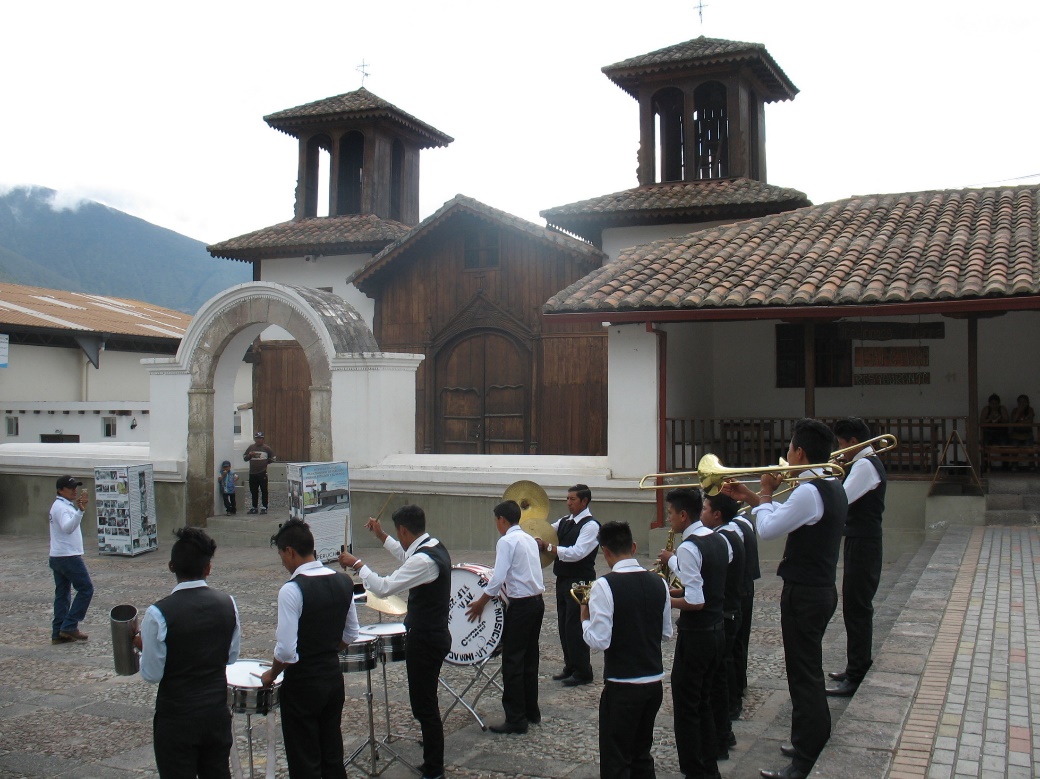 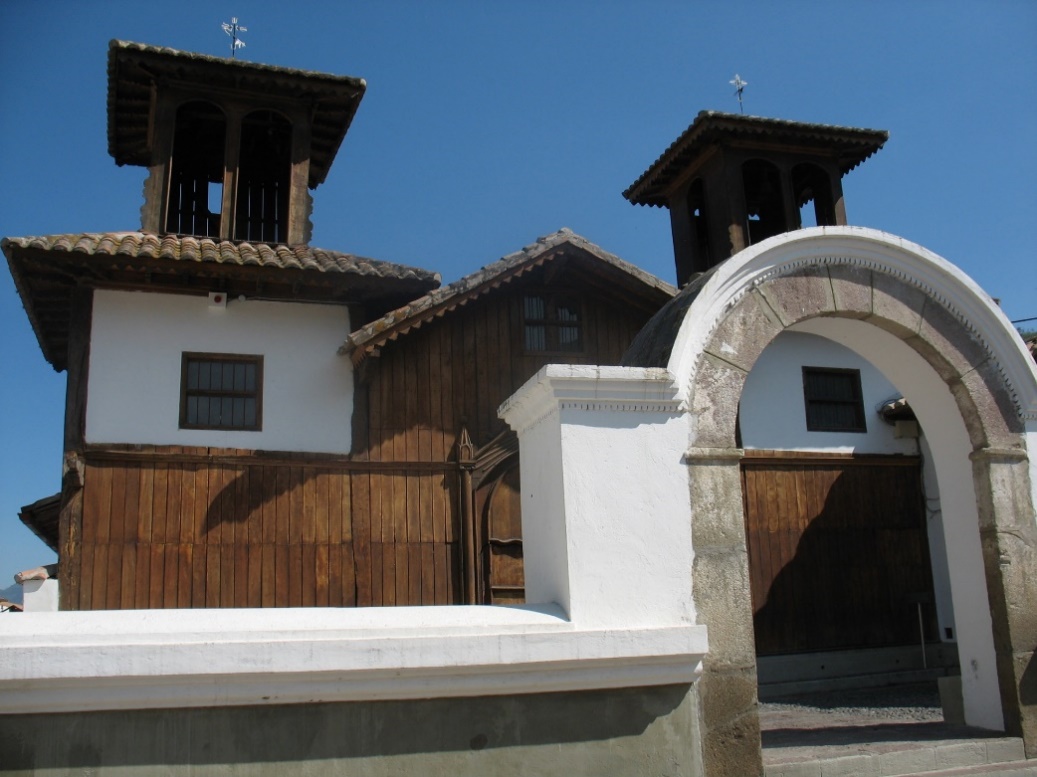 CHAVEZPAMBA
PERUCHO
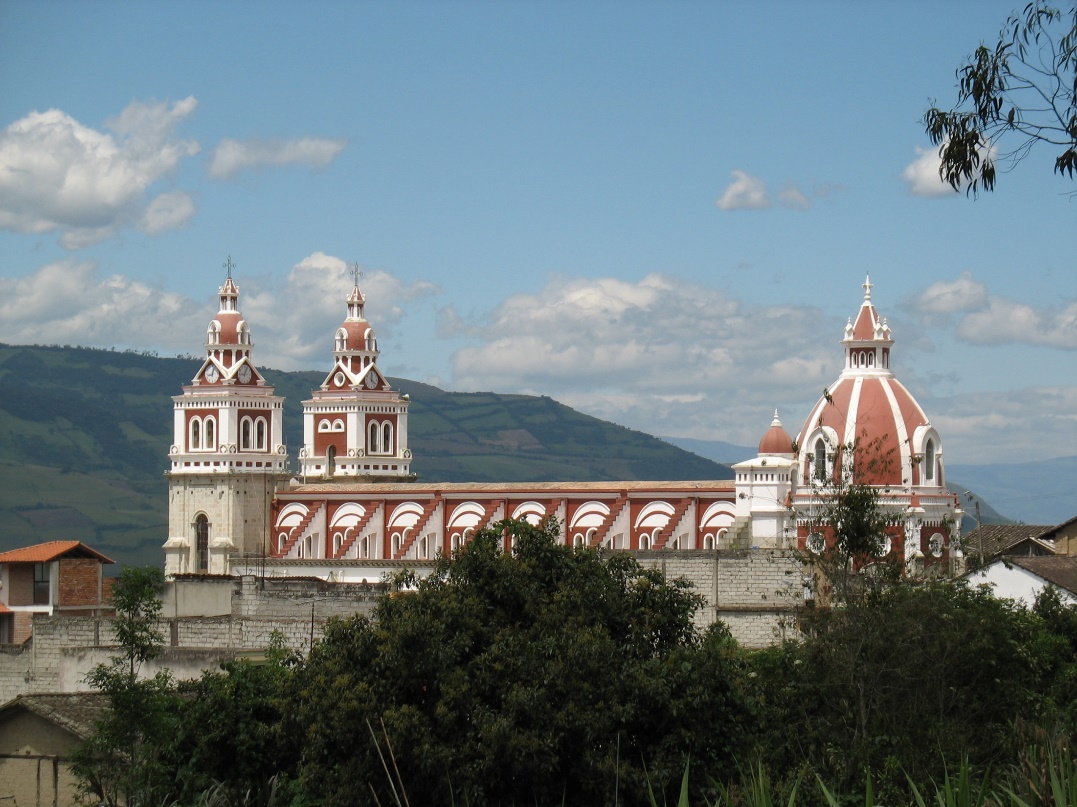 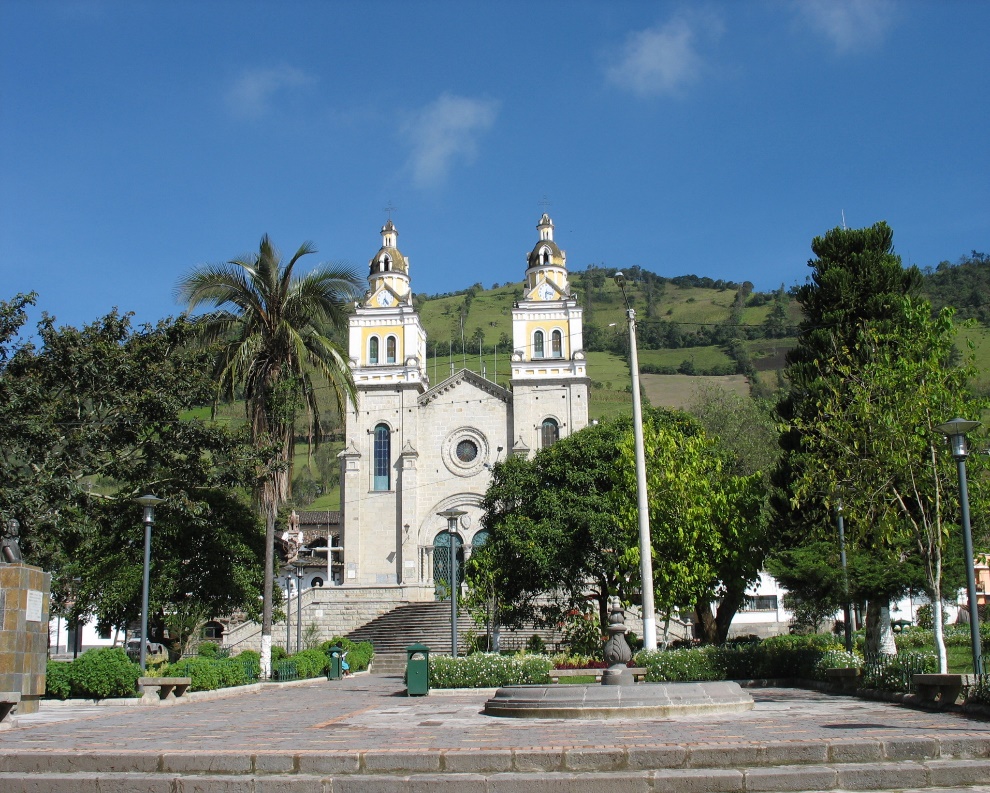 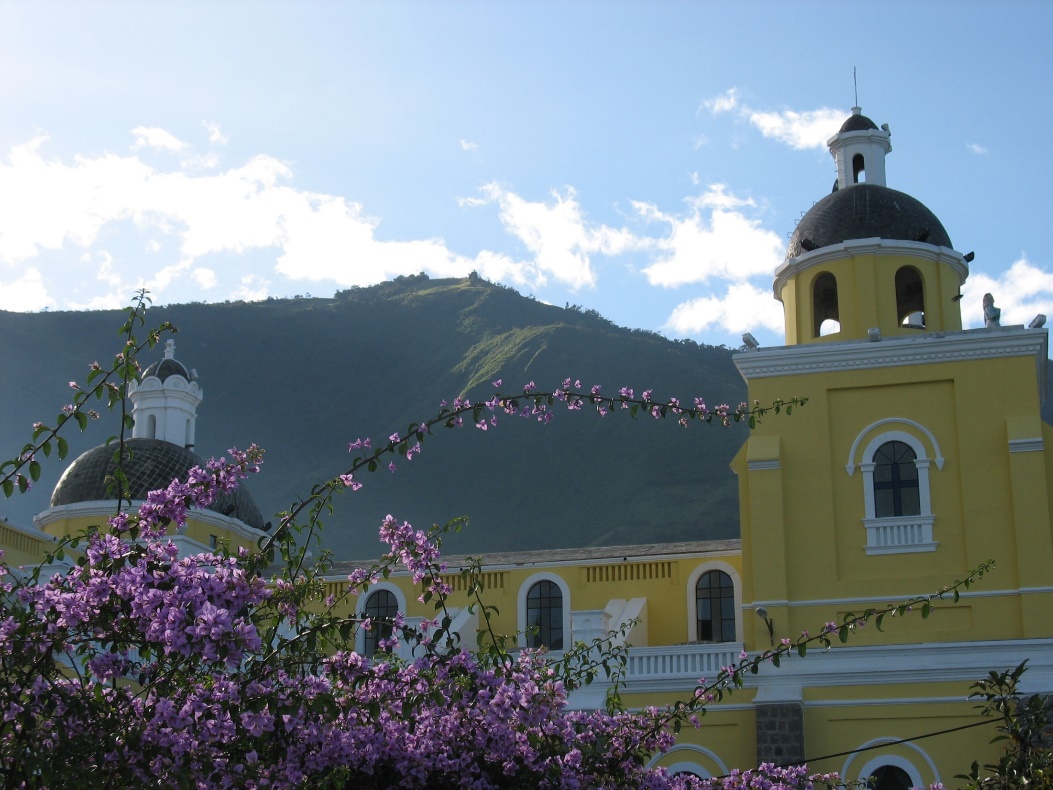 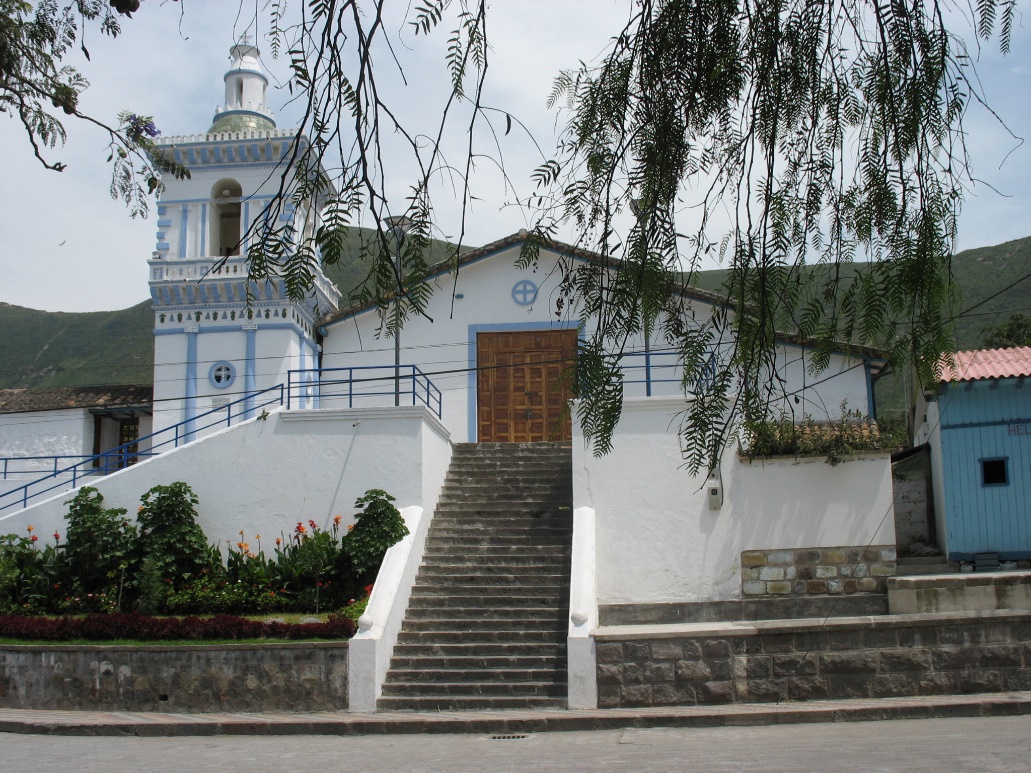 ATAHUALPA
PUÉLLARO
SAN JOSÉ DE MINAS
SAN JOSÉ DE MINAS
Gracias
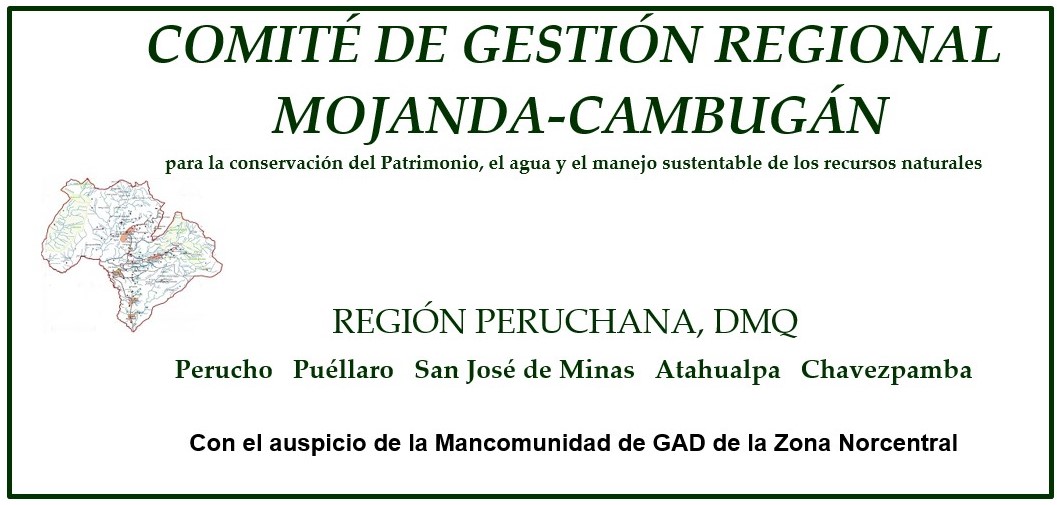